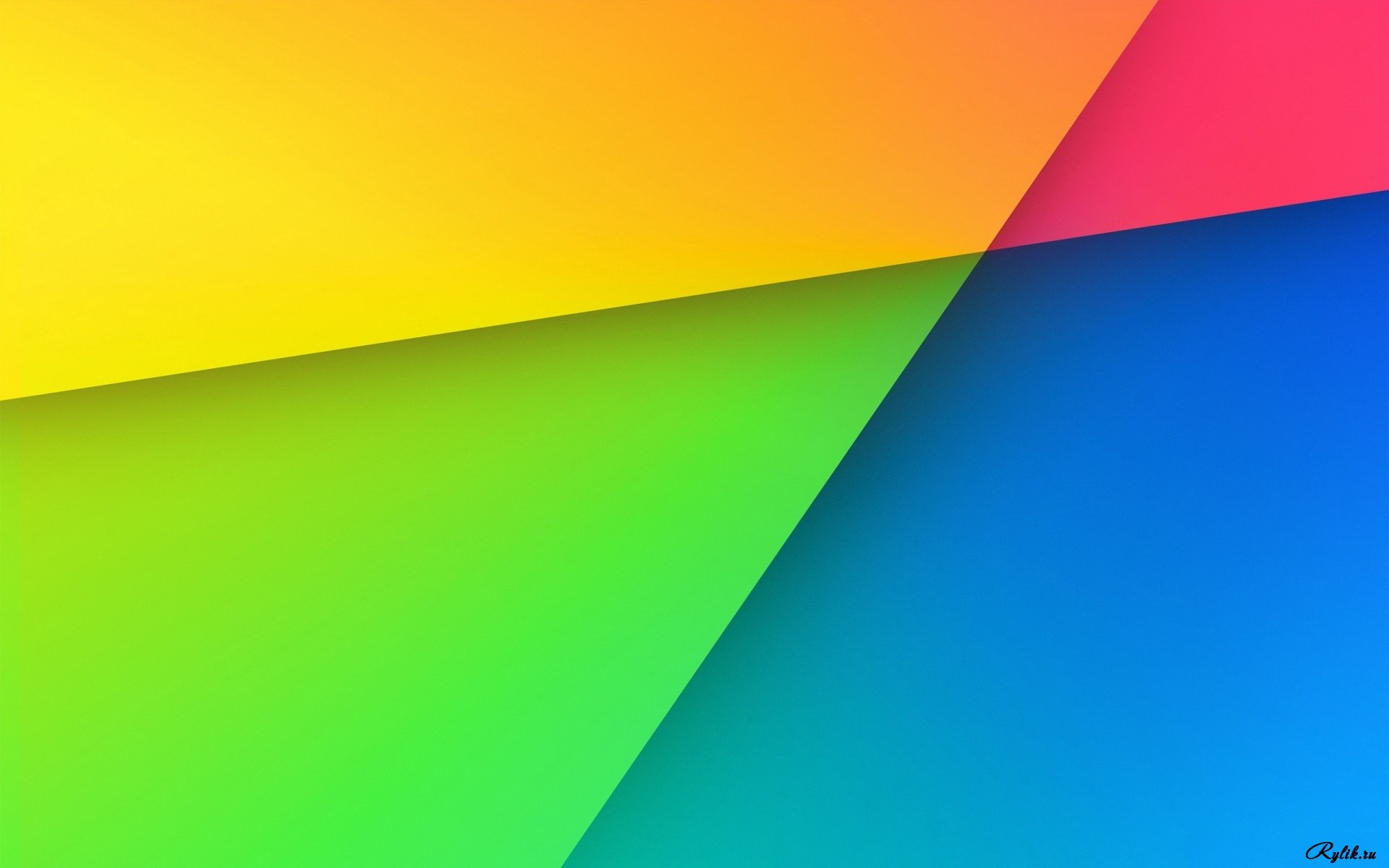 Типы алгоритмов
1
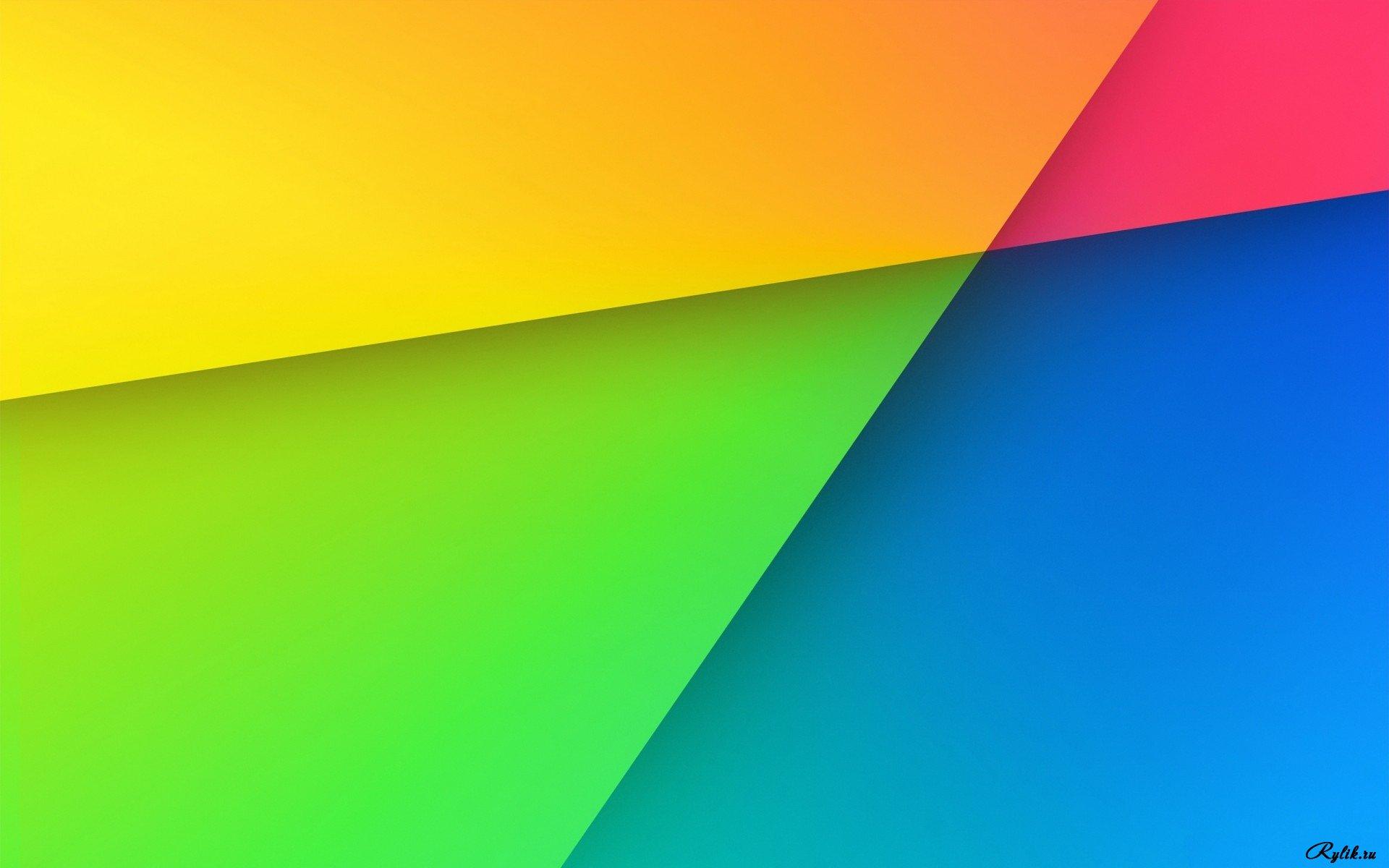 Свойства алгоритмов
Что такое алгоритм?
Алгоритм – это система точных и понятных предписаний 
(команд, инструкций, директив) 
о содержании и последовательности выполнения конечного числа действий, необходимых для решения любой задачи данного типа.
Результативность
Дискретность
Массовость
Понятность
Конечность
Точность
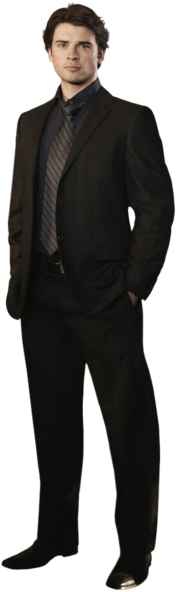 Исполнители 
		алгоритмов
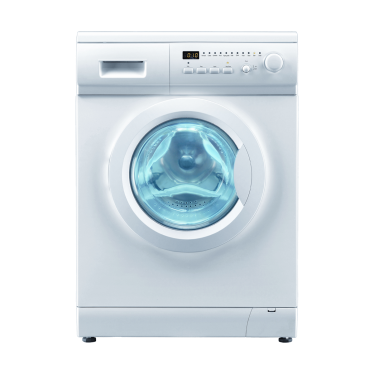 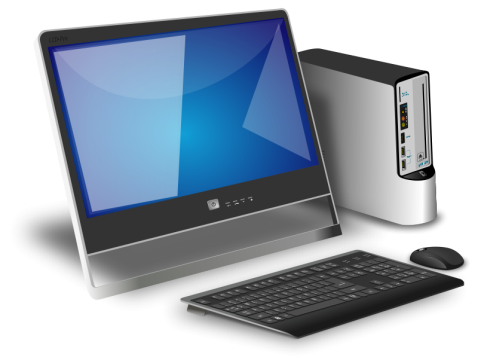 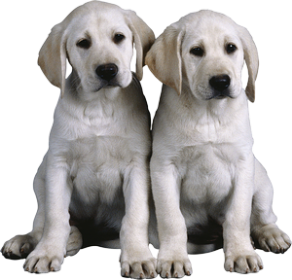 2
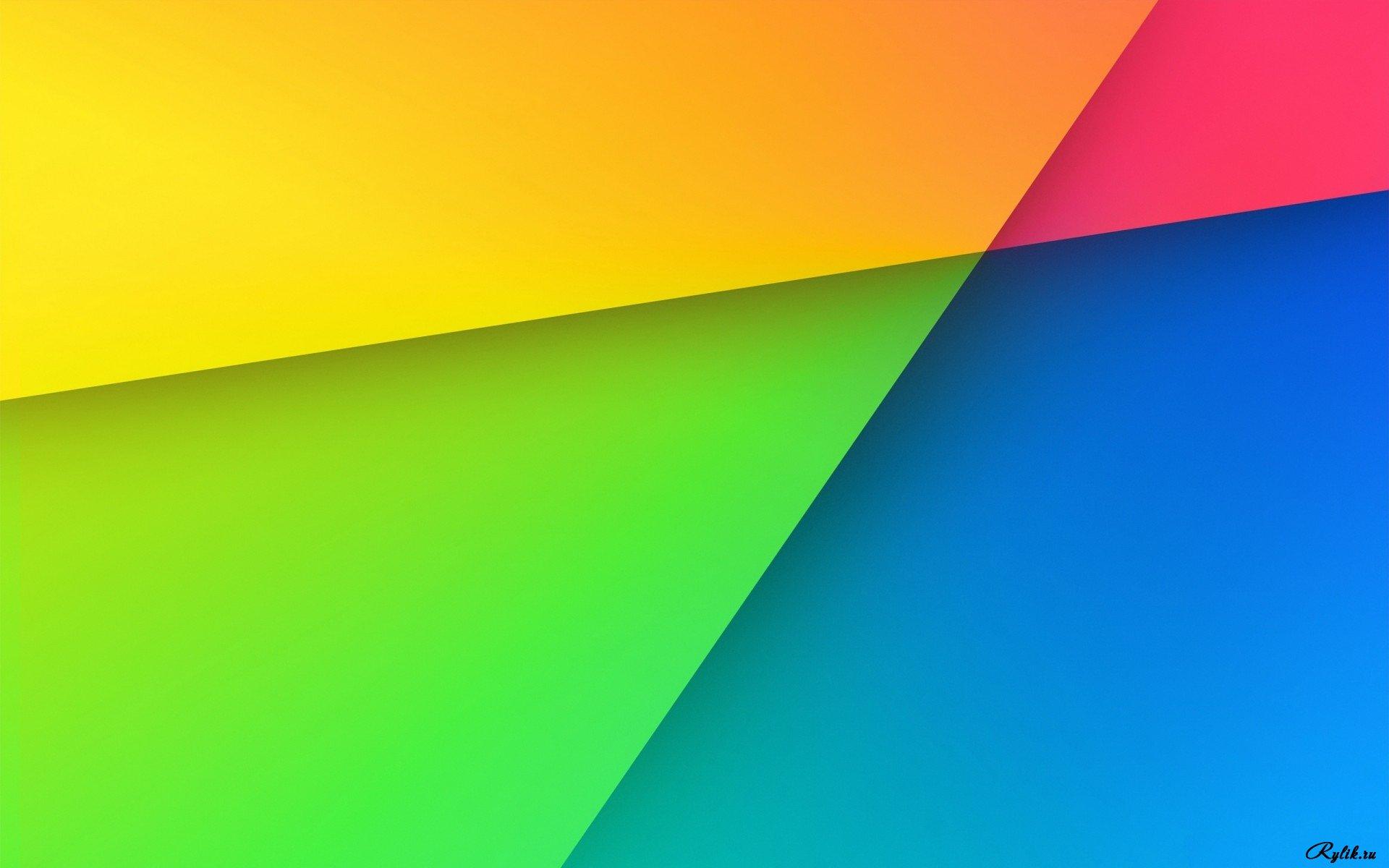 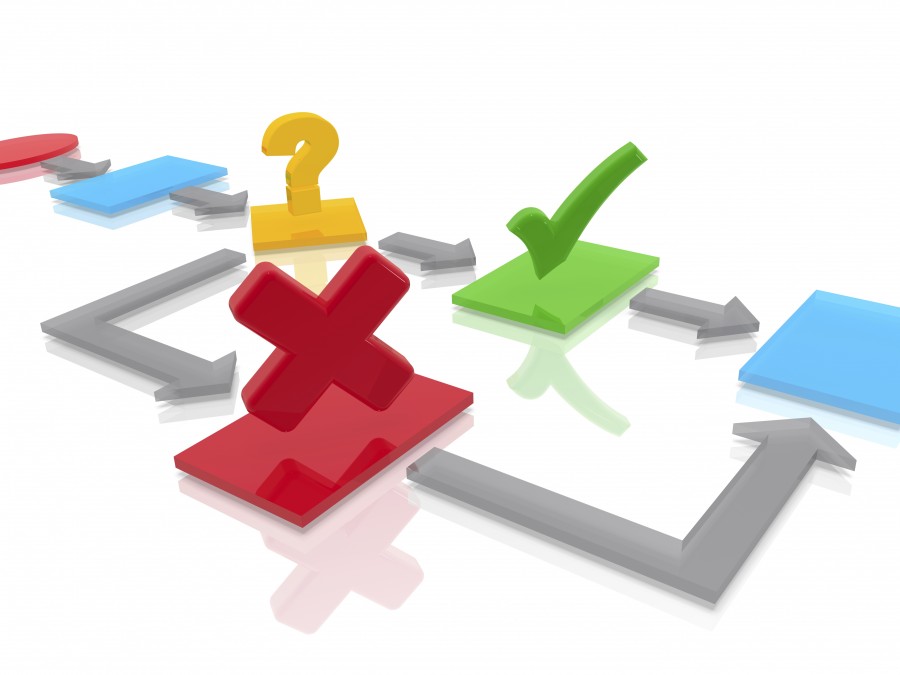 Алгоритмическое мышление
3
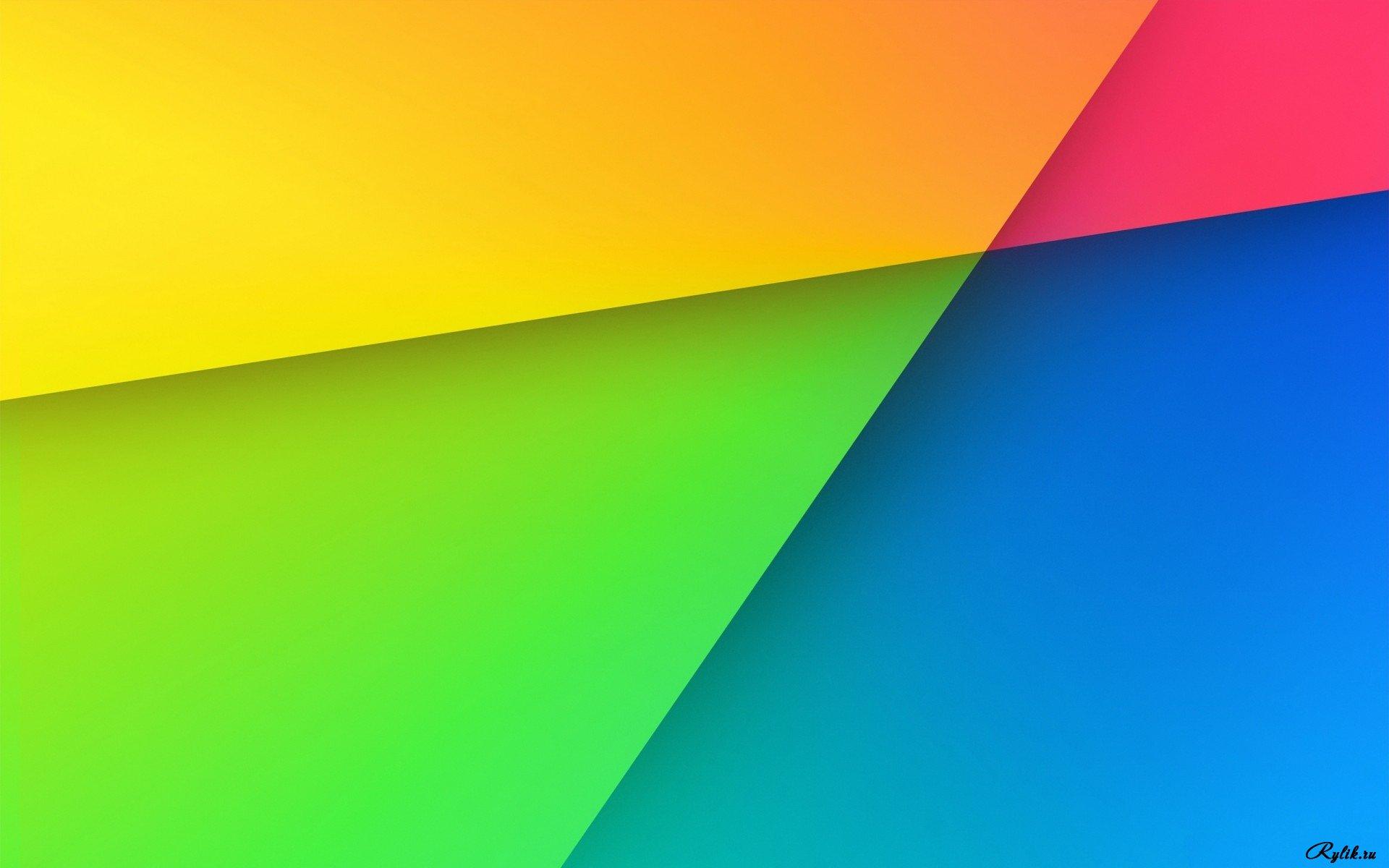 Определите, является ли следующая последовательность действий алгоритмом
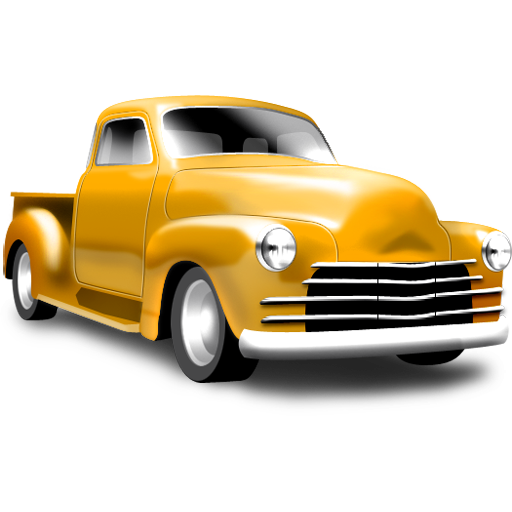 Приготовление торта 
    «Графские развалины»
Управление автомобилем
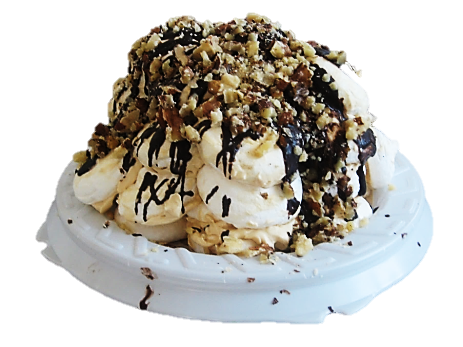 Танцы в клубе на вечеринке
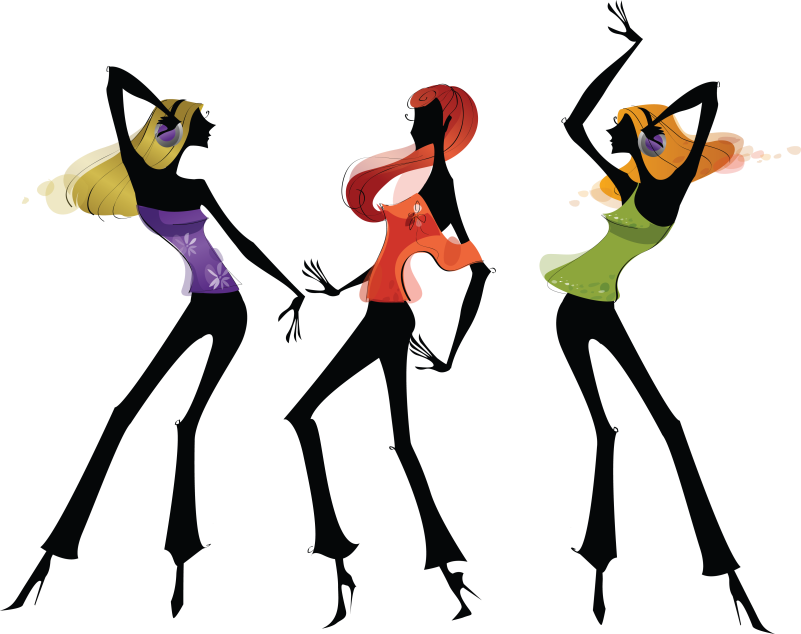 4
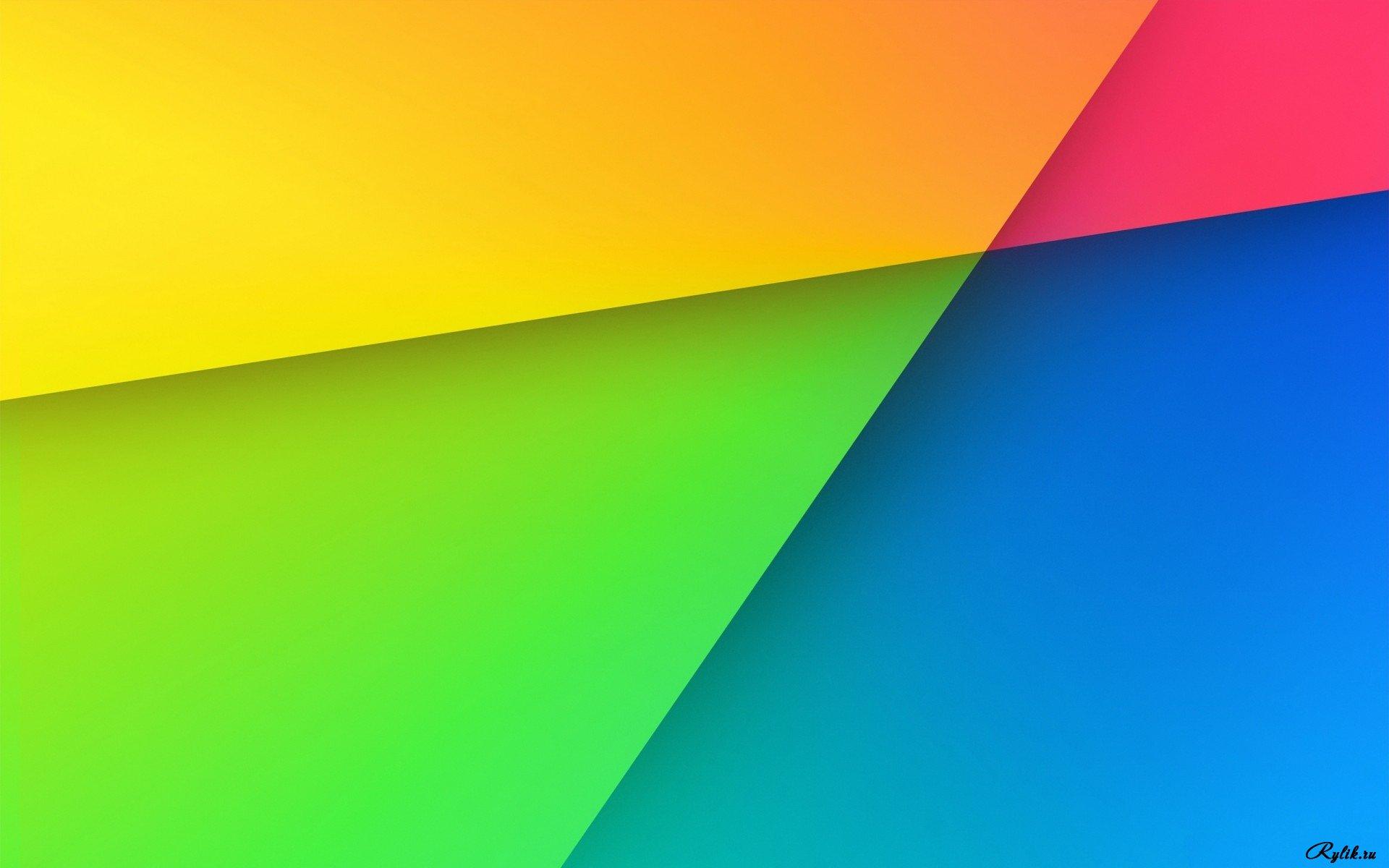 Определите, является ли следующая последовательность действий алгоритмом
Поиск информации
 в Интернете
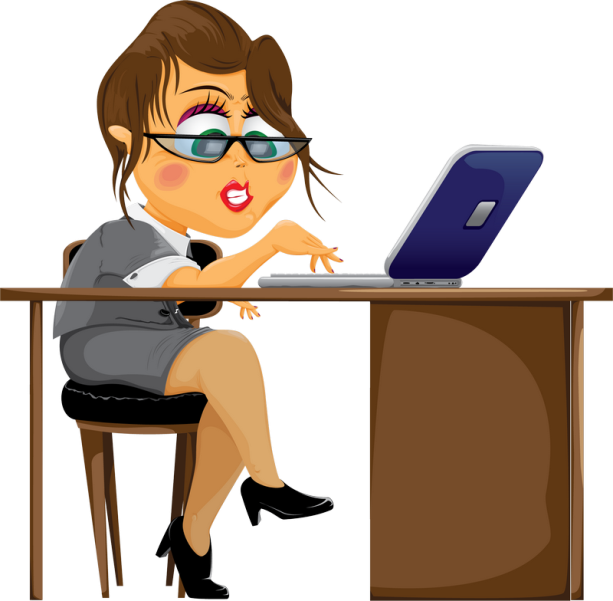 Разговор с подругой по телефону
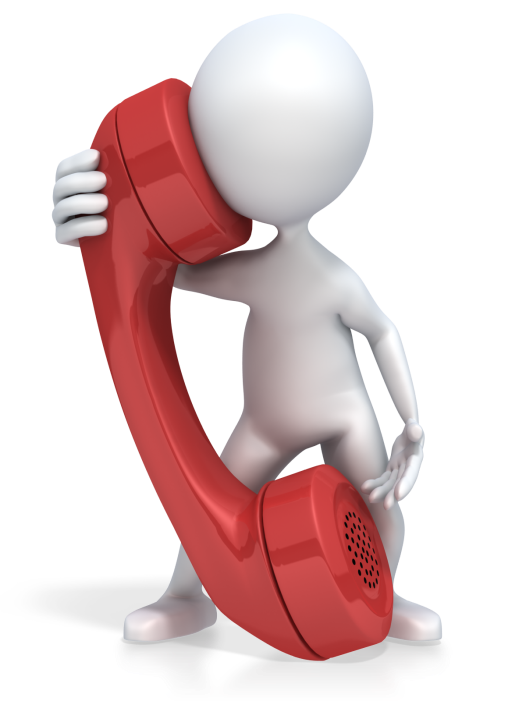 Поиск города на географической карте
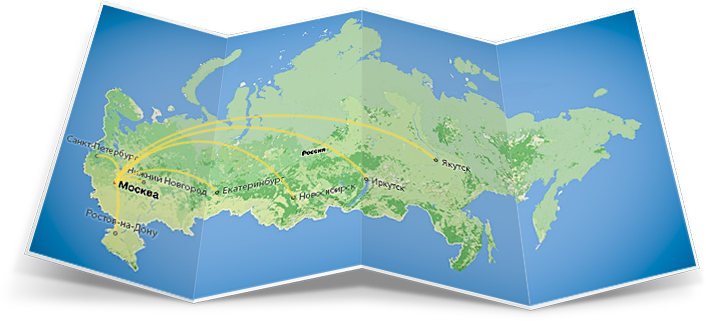 5
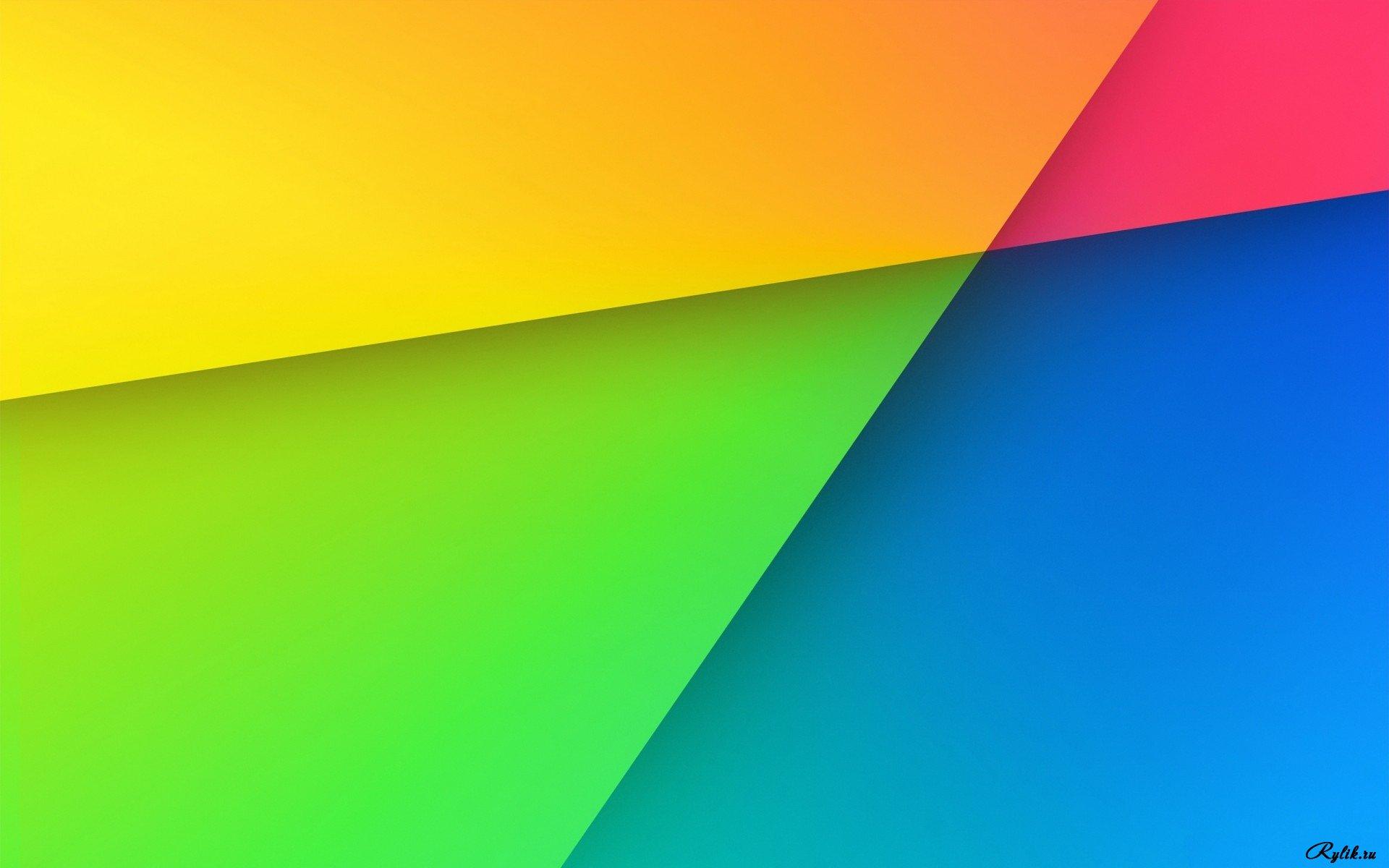 Определите, правильно ли указаны свойства алгоритмов
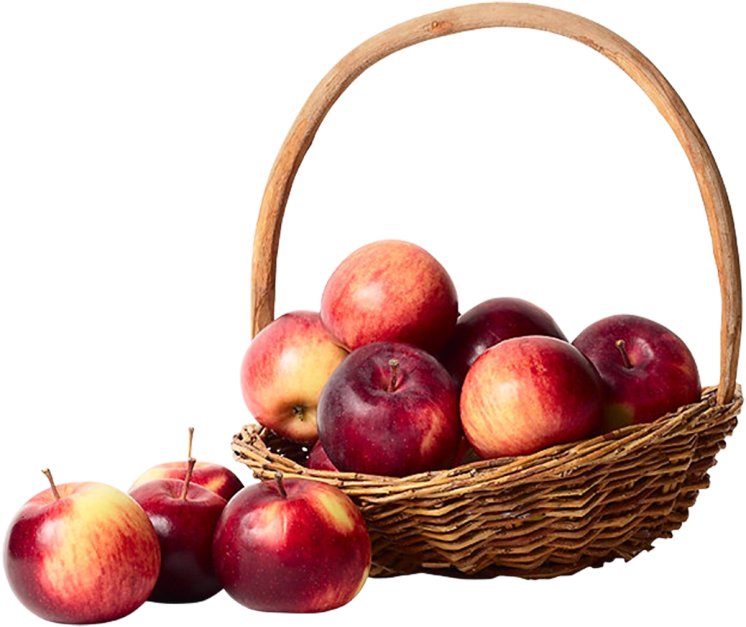 Разбиение задачи 
на подзадачи
Сбор яблок
Дискретность
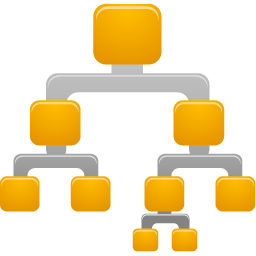 Результативность
Изучение иностранного языка
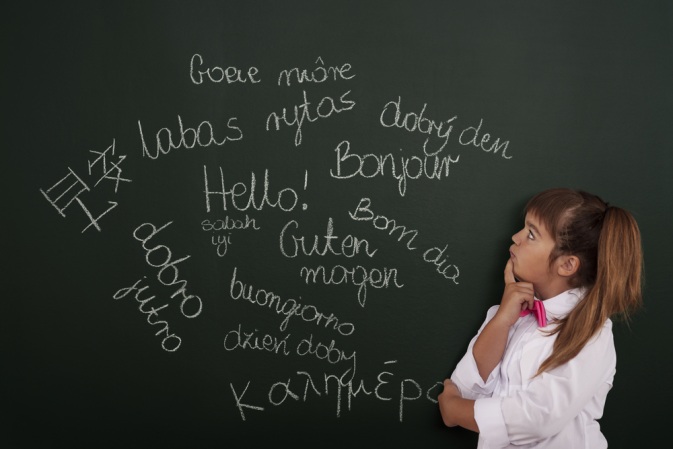 Конечность
6
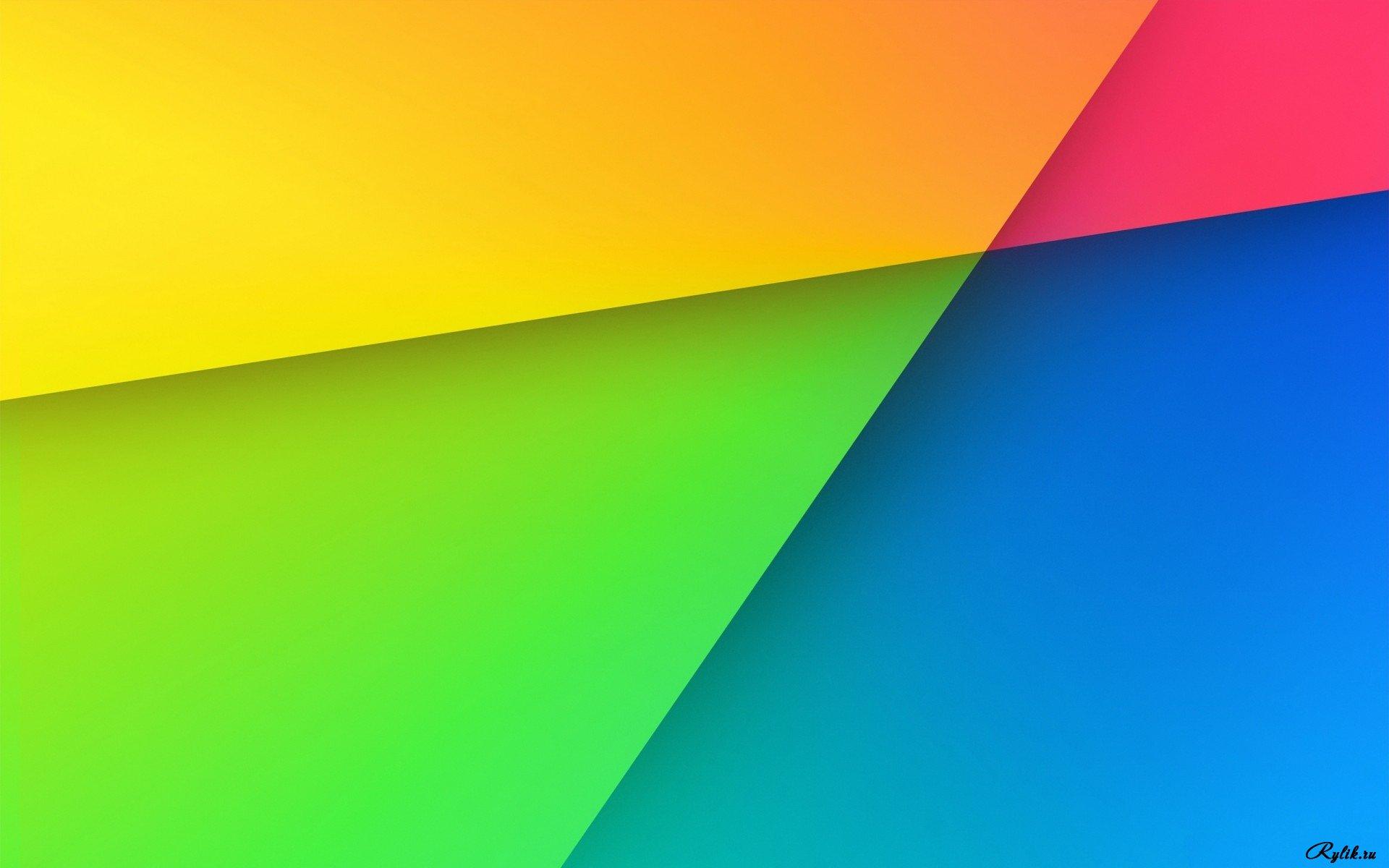 Определите, правильно ли указаны свойства алгоритмов
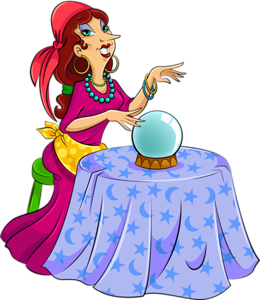 Предсказания
 гадалки
Понятность
恭喜发财
Точность
¬
Морфемный разбор слова
ᴖ
^
Корень
Суффикс
Окончание
Приставка
Массовость
7
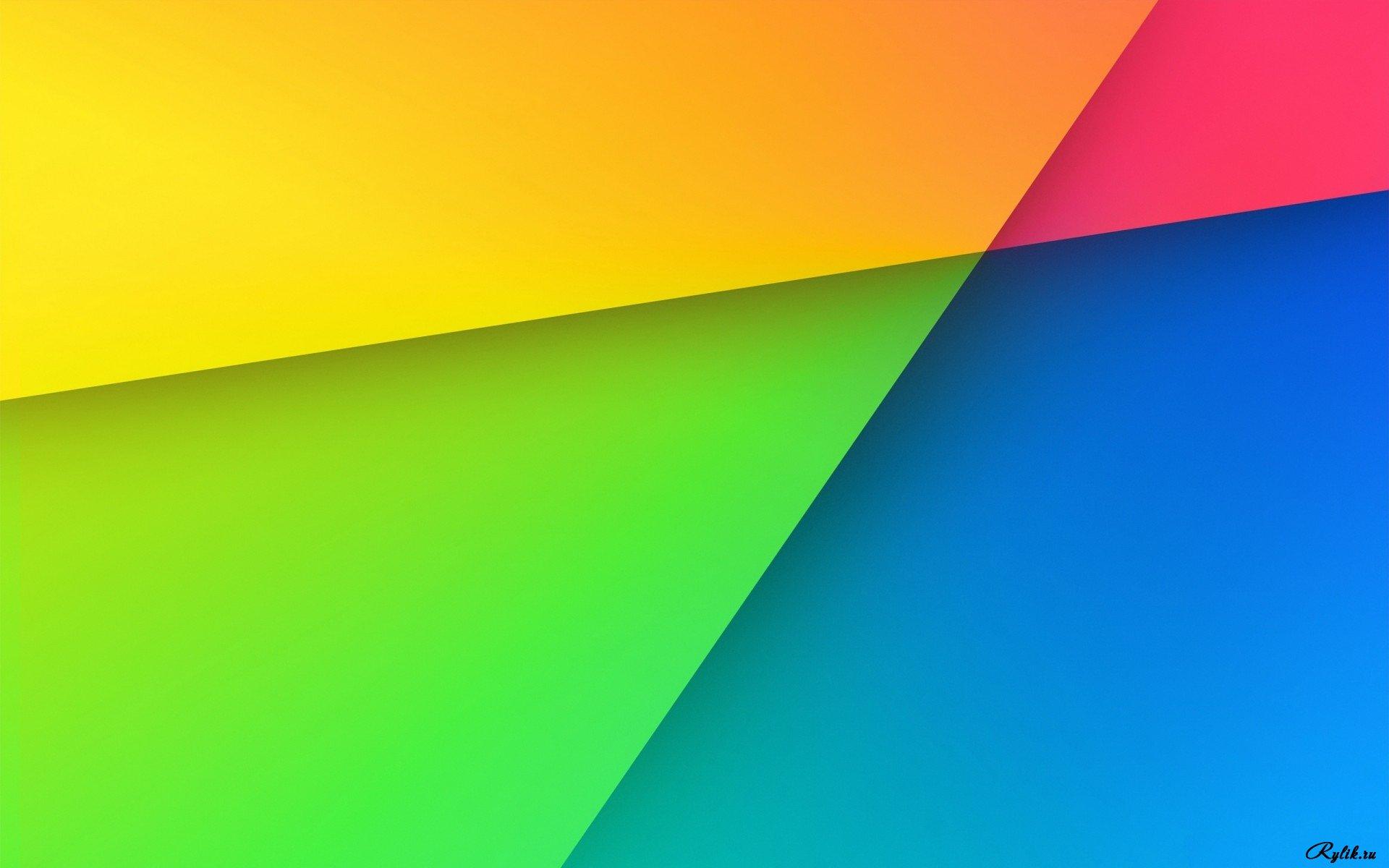 Опишите алгоритм, используя другой способ
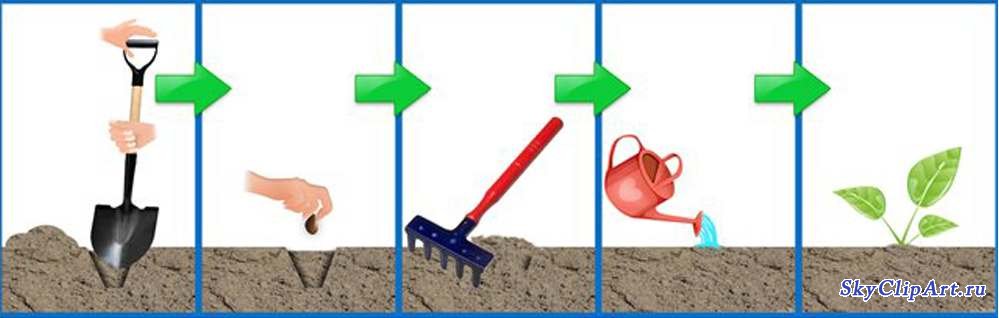 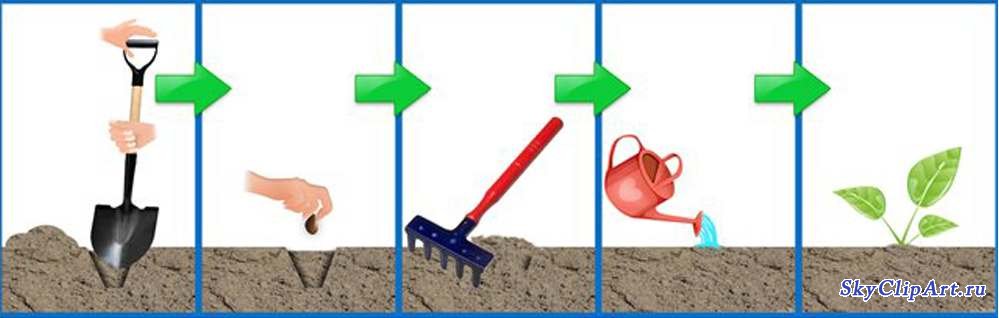 8
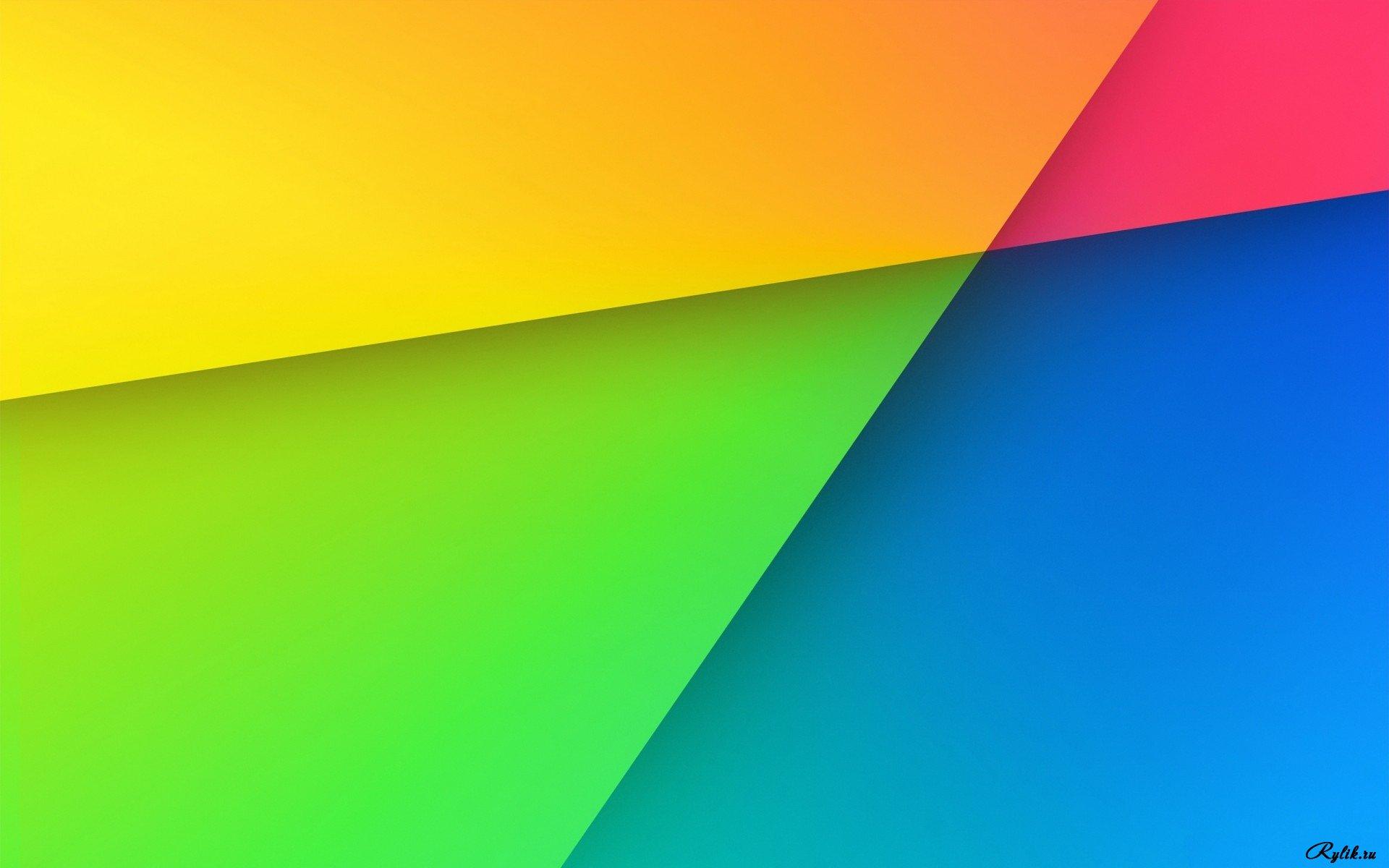 Начало
Начало
Действие 1
Условие
Действие 2
Действия
…
…
Нет
Да
Условие
Действие n
Действие 1
Действие 2
9
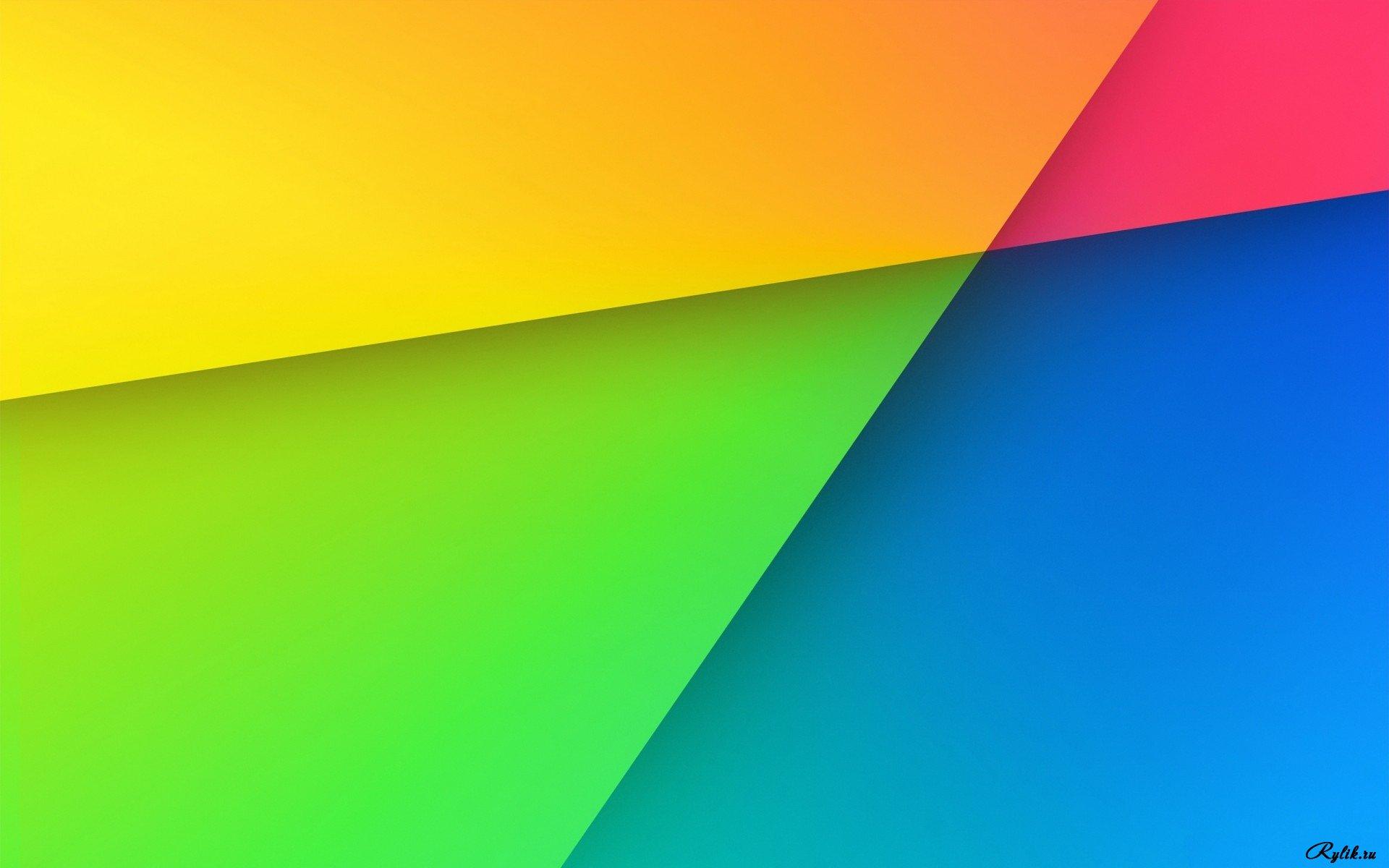 Приготовление яичницы: разогреть сковородку, разбить яйцо, посолить, поджарить
Действие 1
Приготовление бутерброда из хлеба, колбасы и огурца
Действие 2
Переход дороги при отсутствии движущихся рядом машин
…
Алгоритм заварки чая: Вскипятить воду. Ополоснуть кипятком заварной чайник. Засыпать в чайник заварку. Залить кипятком заварной чайник. Подождать до полного заваривания 5 минут.
Действие n
10
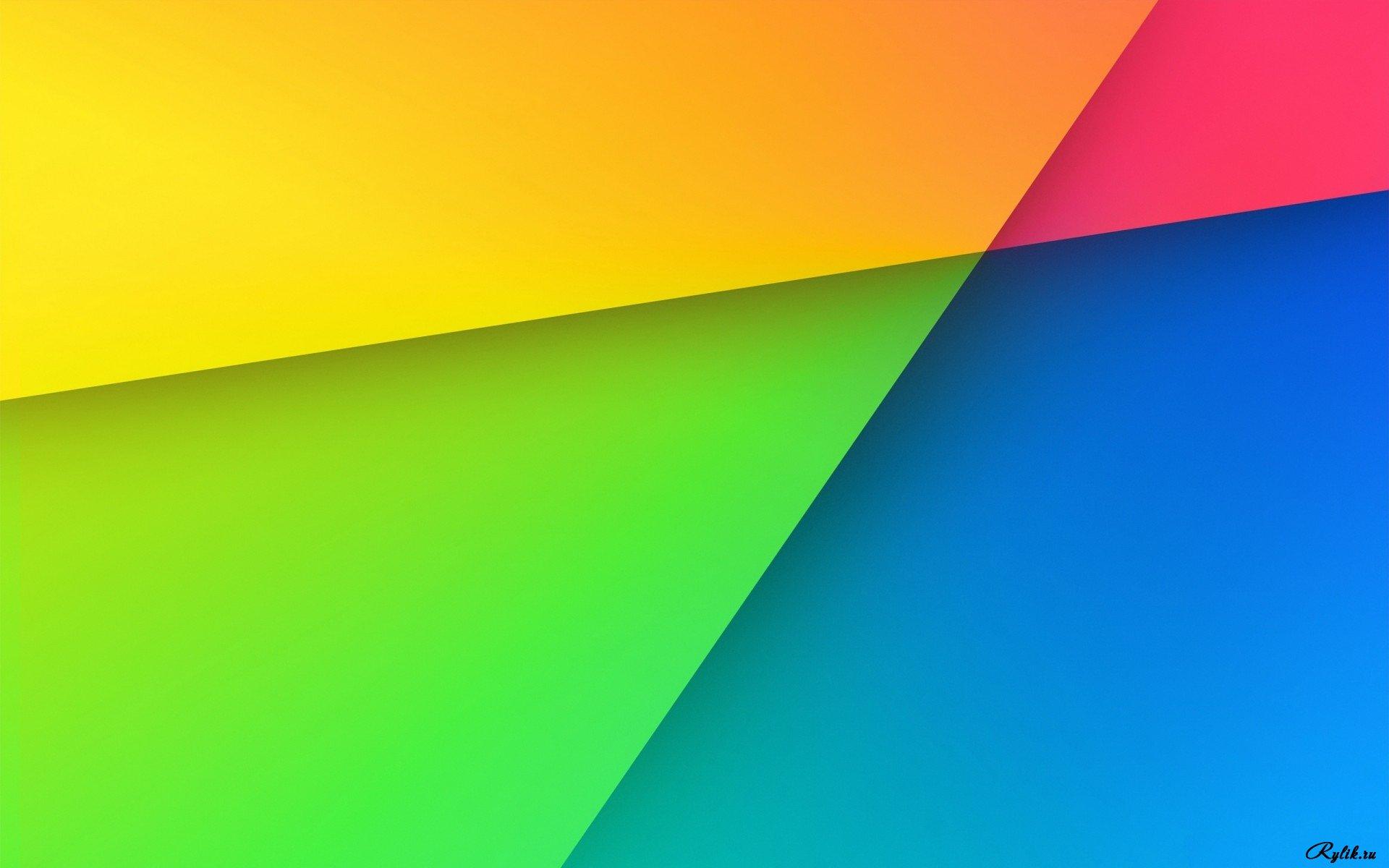 И днем и ночью кот ученыйВсе ходит по цепи кругом:Идет направо – песнь заводит,Налево – сказку говорит…
Решение квадратного уравнения
Если исполнилось
 14 лет, гражданин РФ впервые получает паспорт
Если будут билеты, пойдем в кино
Нет
Да
Условие
Действие 1
Действие 2
11
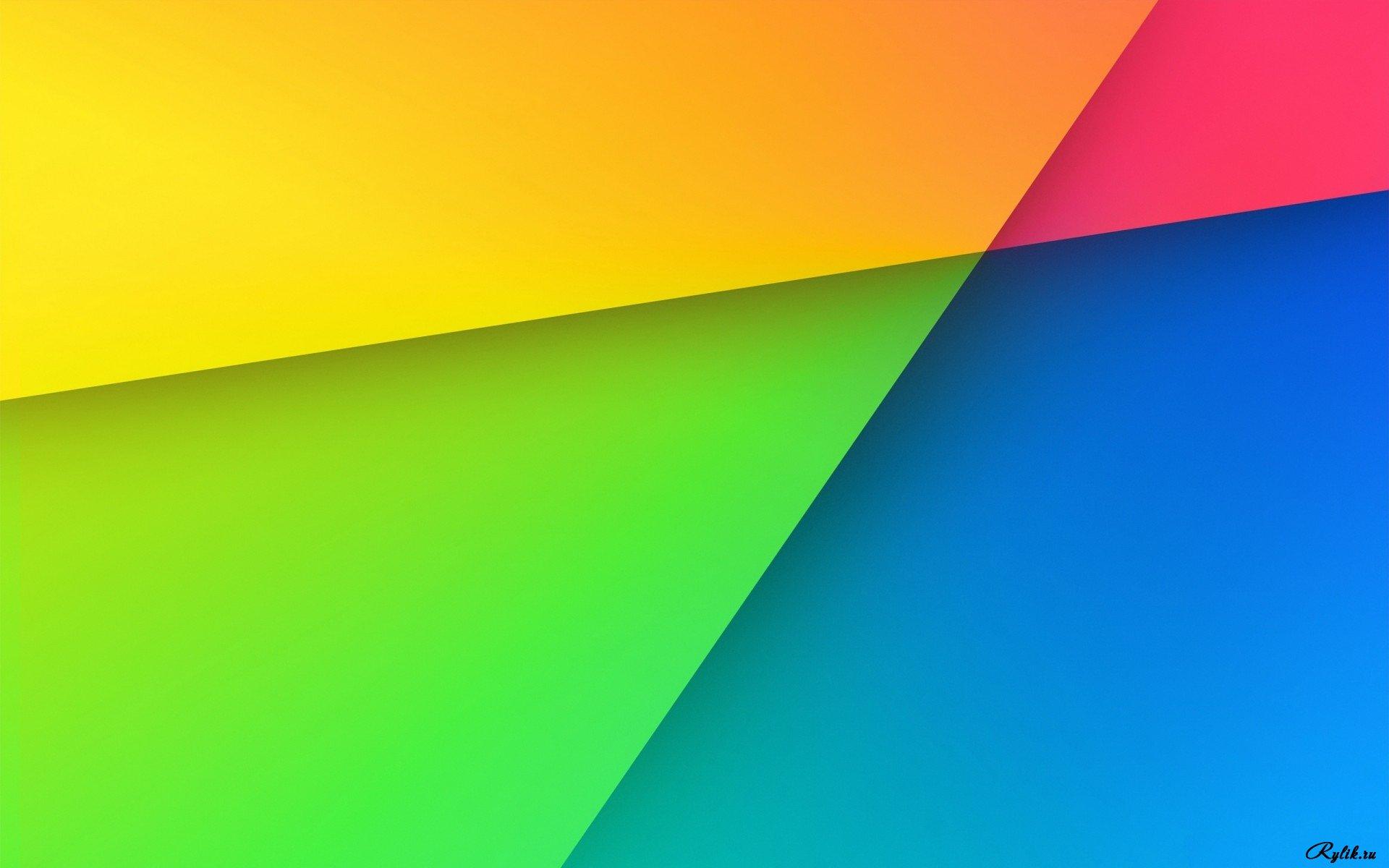 Смена времен года за 5 лет
Условие
Действие 1
С помощью ведра, набрать из колодца полную бочку воды
Разучивание стихотворения
Расписание звонков на неделю
12
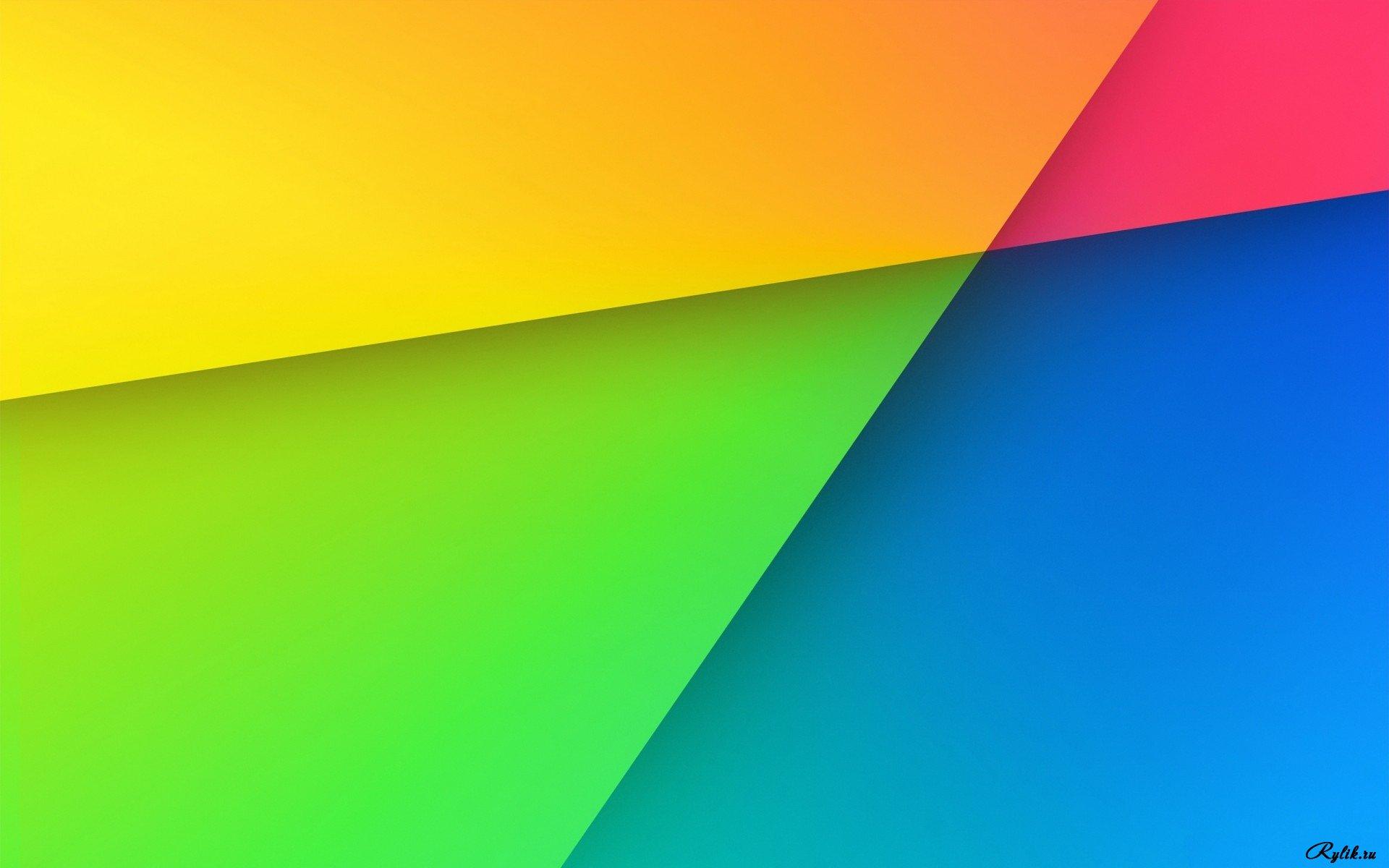 Начало
Начало
Циклический алгоритм
Линейный алгоритм
Действие 1
Условие
Разветвленный алгоритм
Действие 2
Действие 1
…
…
Нет
Да
Условие
Действие n
Действие 1
Действие 2
13
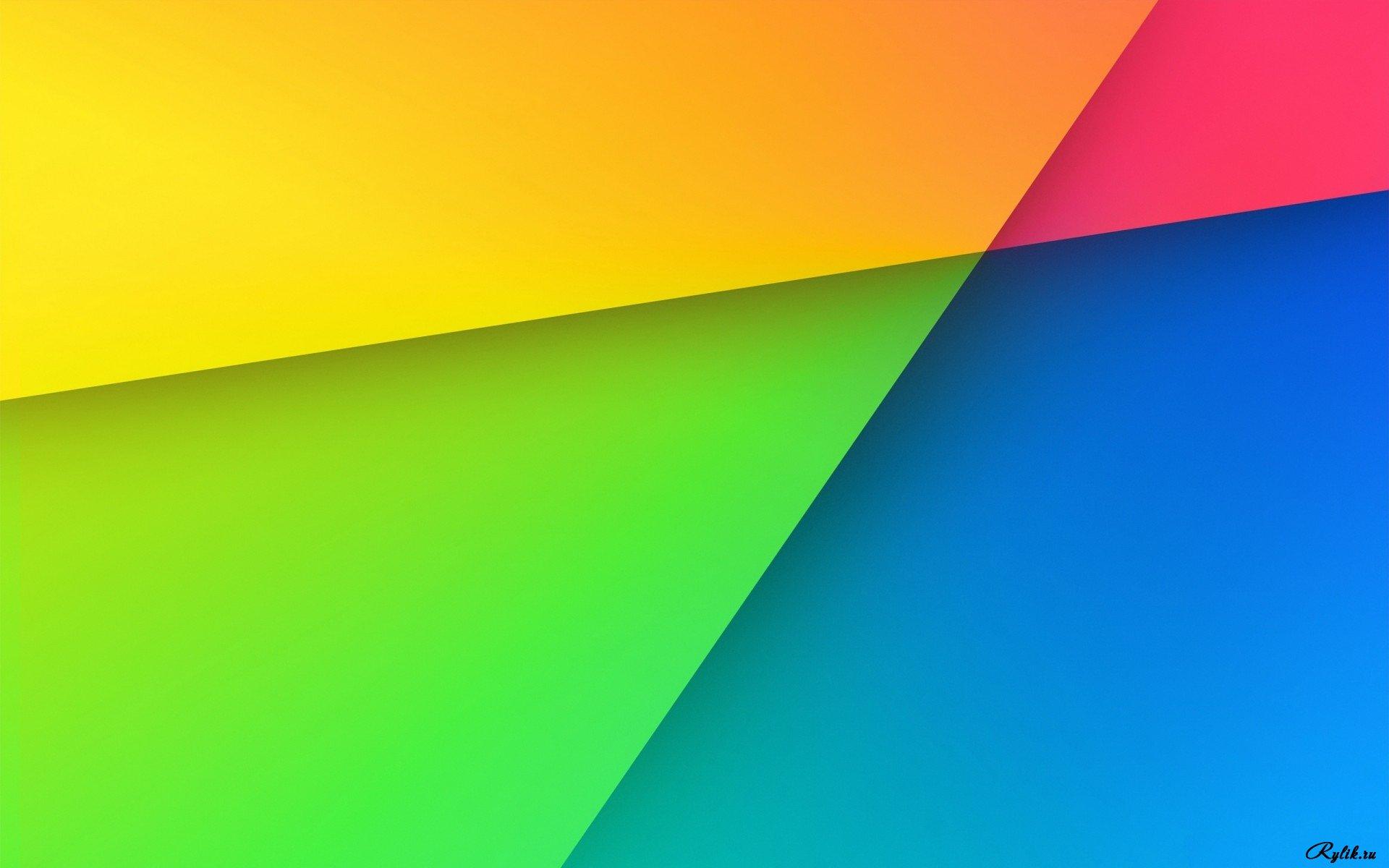 Линейный алгоритм. Базовая структура  «Следование»
Действие 1
Действие 2
Линейный (последовательный) алгоритм – описание действий, которые выполняются однократно в заданном порядке.
…
Действие n
14
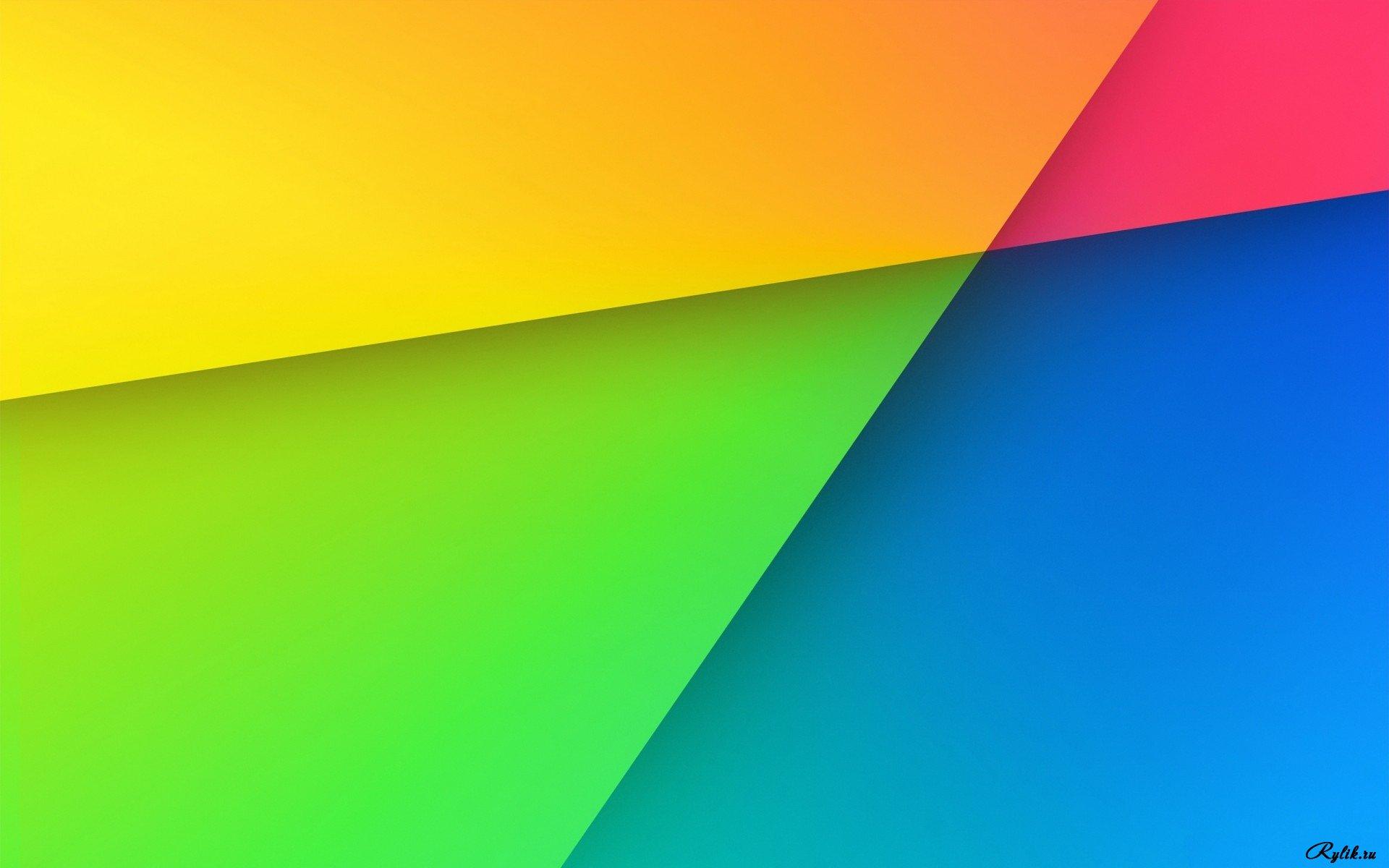 Пример 1: Составьте алгоритм решения задачи по нахождению гипотенузы в прямоугольном треугольнике, если длины катетов равны 1) а=3, b=4 		2) а=4, b=5		3) а=3, b=5
начало
Ввод a,b
Трассировочная таблица
a²=a*a
b²=b*b
с²=a²+b²
Вывод с
конец
15
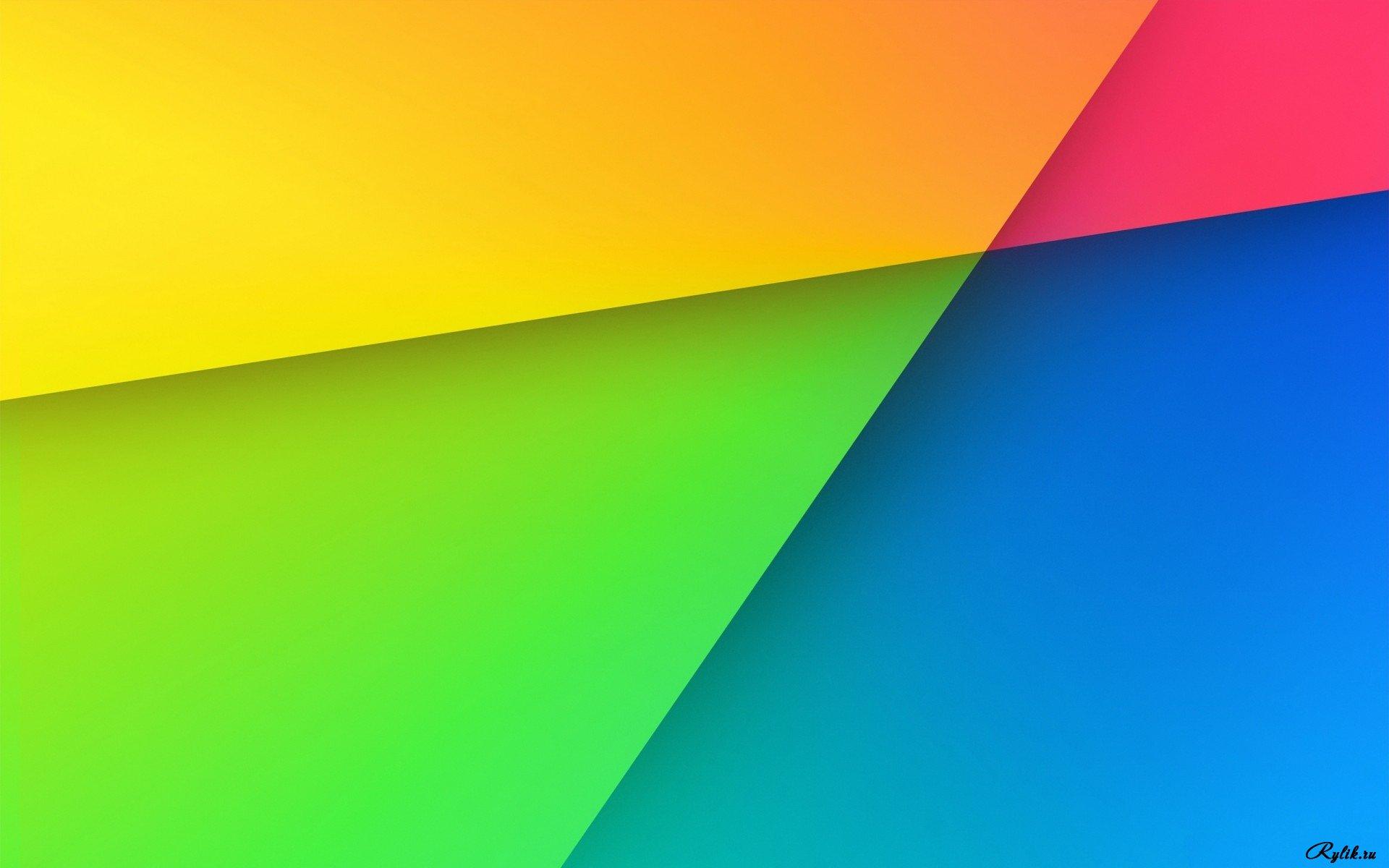 Разветвленный алгоритм. Базовая структура  «Ветвление»
Разветвляющийся – алгоритм, в котором в зависимости от условия выполняется либо одна, либо другая последовательность действий.
Структура ветвление существует в четырех основных вариантах: 
если—то;
если—то—иначе;
выбор;
выбор—иначе.
Нет
Да
Условие
Действие 1
Действие 2
16
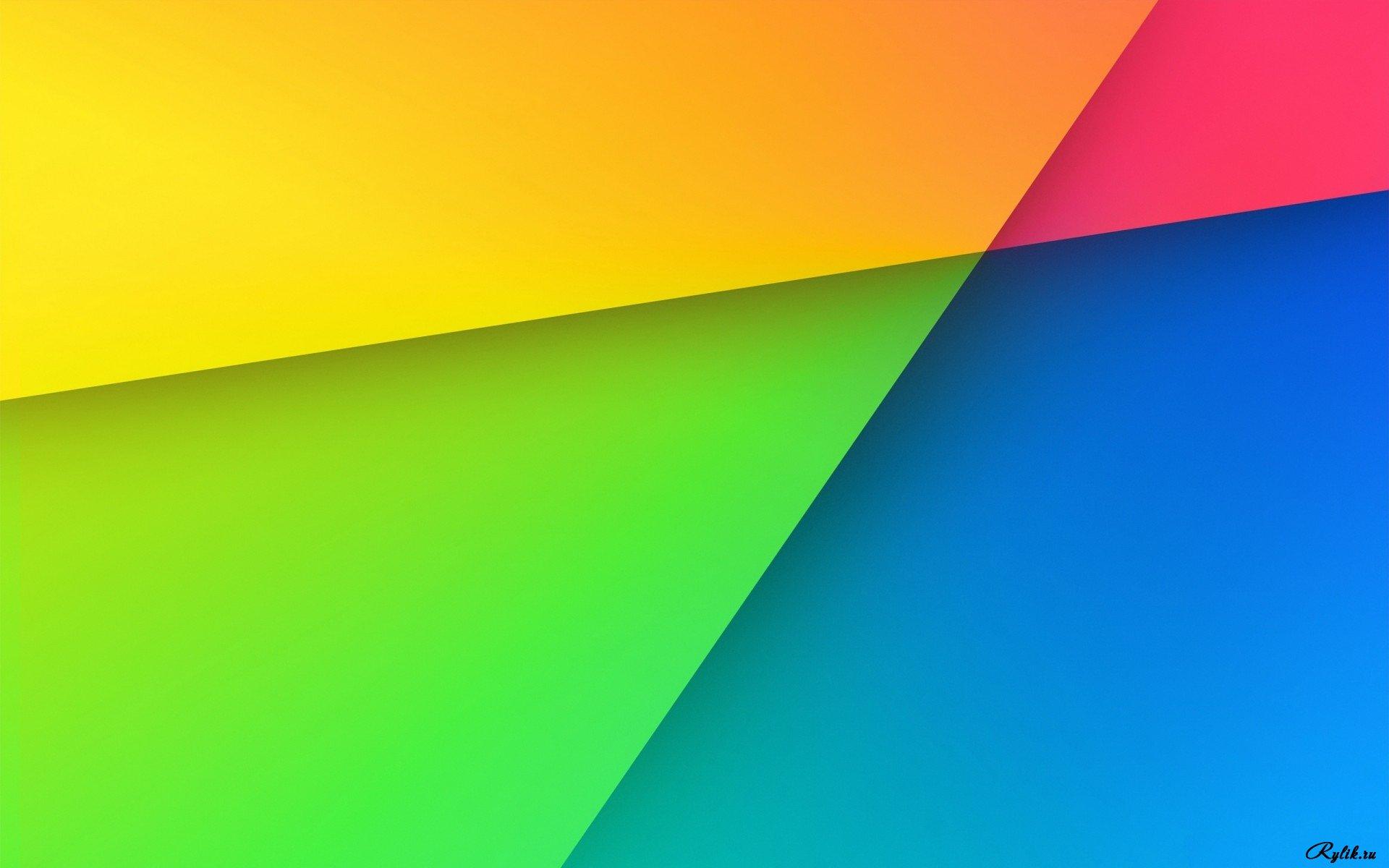 Тип ветвления «Если – то»
Данный тип ветвления называют неполным
Нет
Да
Условие
Действие 1
Пример 2
17
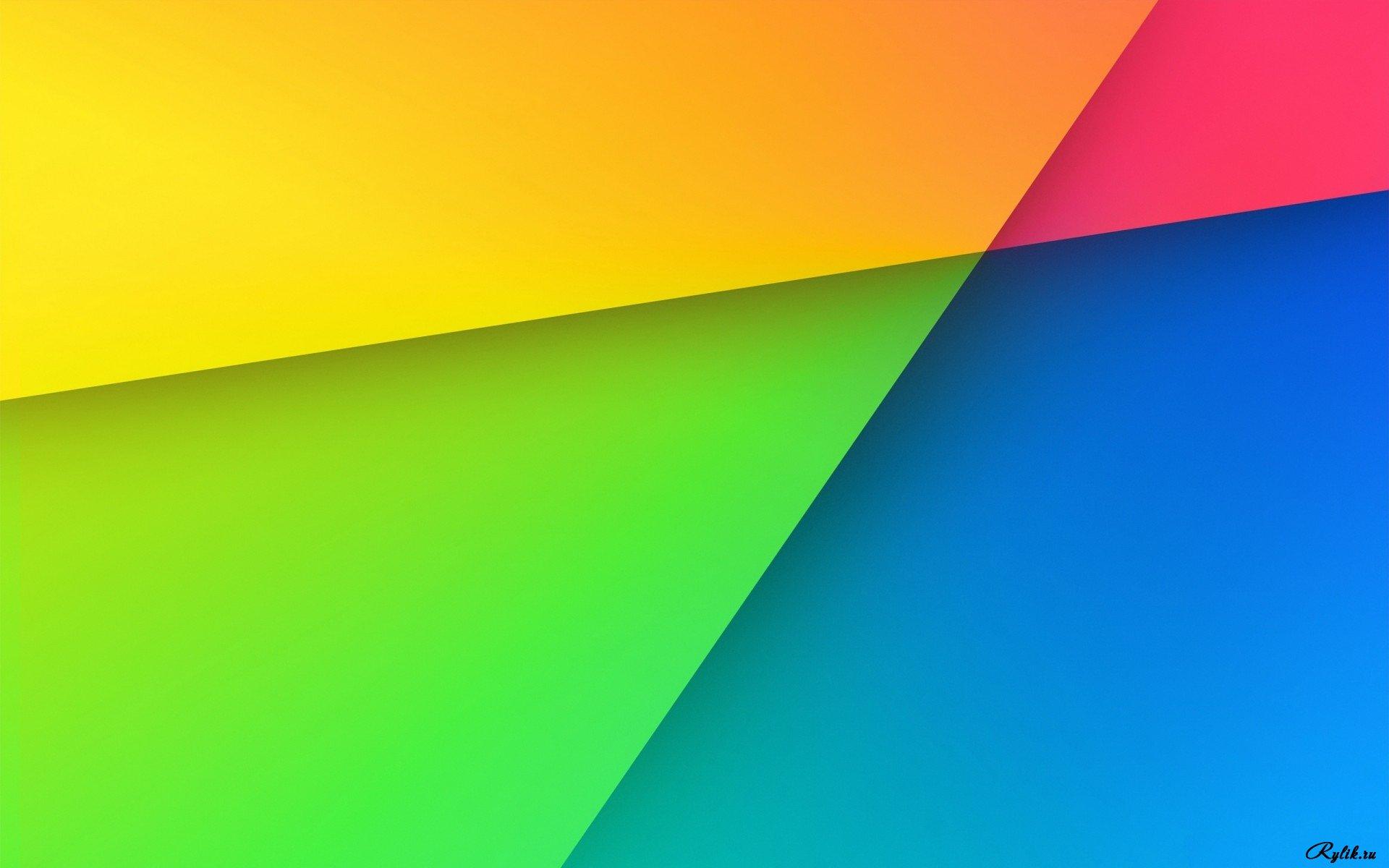 Пример 2: Определить соответствует ли число х условию (х+24)>40. а)х=15 б) х=16 в) х=17 г) х=18
начало
х:=х+24
Да
Нет
x>40
Вывод «да»
конец
18
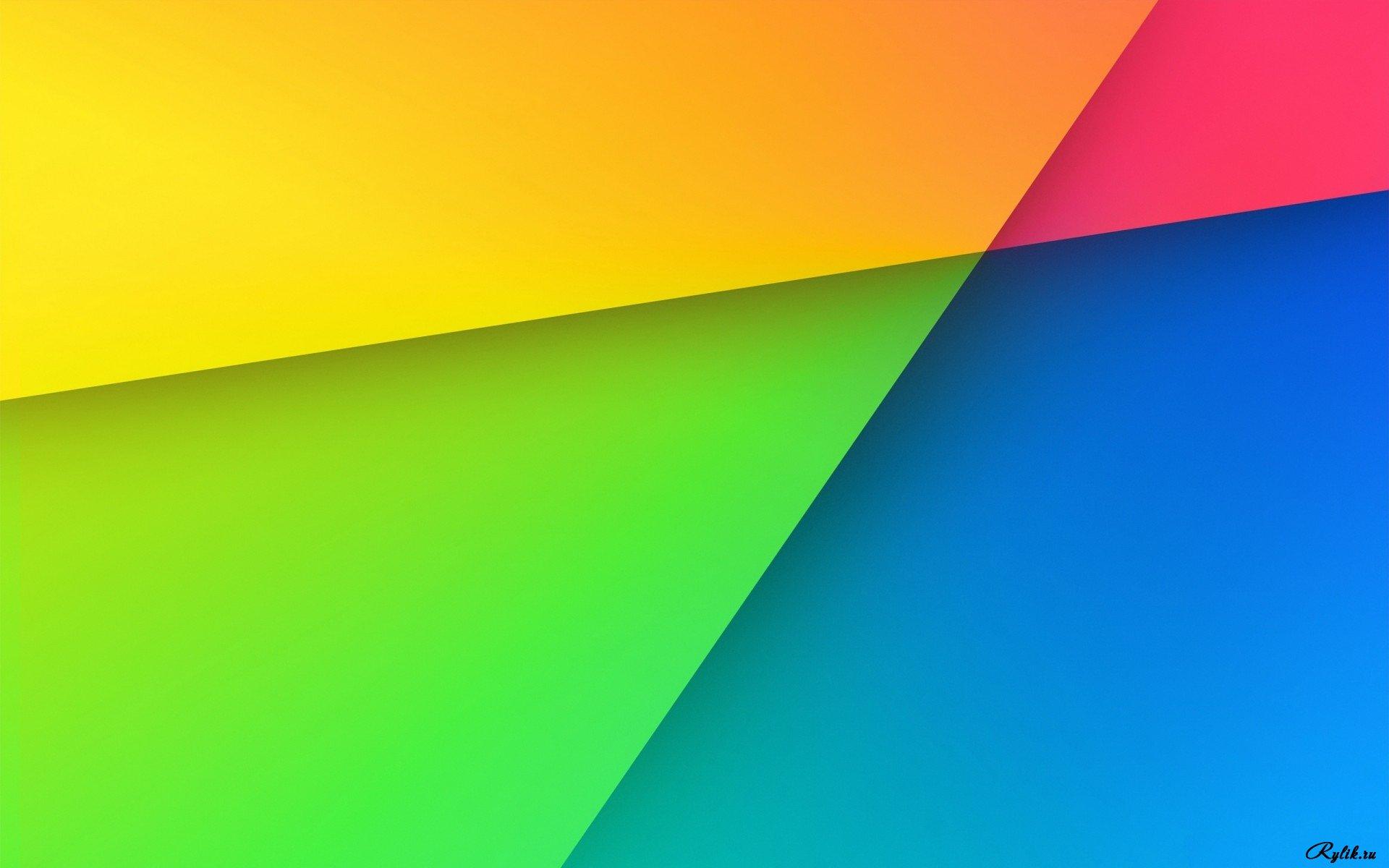 Тип ветвления «Если – то - иначе»
Да
Нет
Условие
Действие 1
Действие 2
Пример 3
19
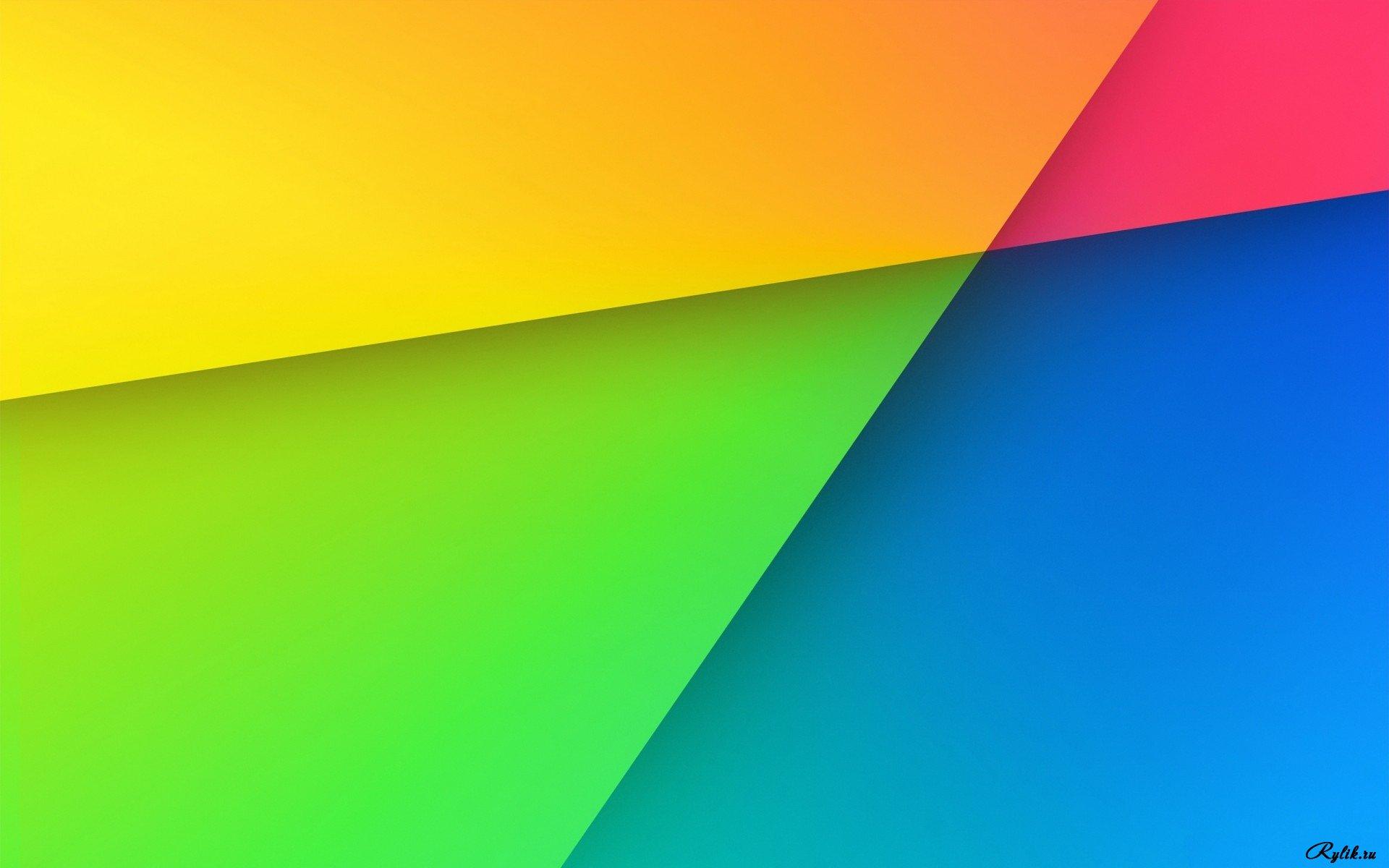 Пример 3: Перед выходным днем папа сказал сыну: «Давай спланируем свой завтрашний день. Если будет хорошая погода, то пойдем за грибами. Если же будет плохая погода, сделаем уборку и пойдем в кинотеатр». Представьте данное сообщение в виде блок-схемы.
начало
Хорошая погода?
Поход за грибами
Поход в кино
Уборка квартиры
конец
20
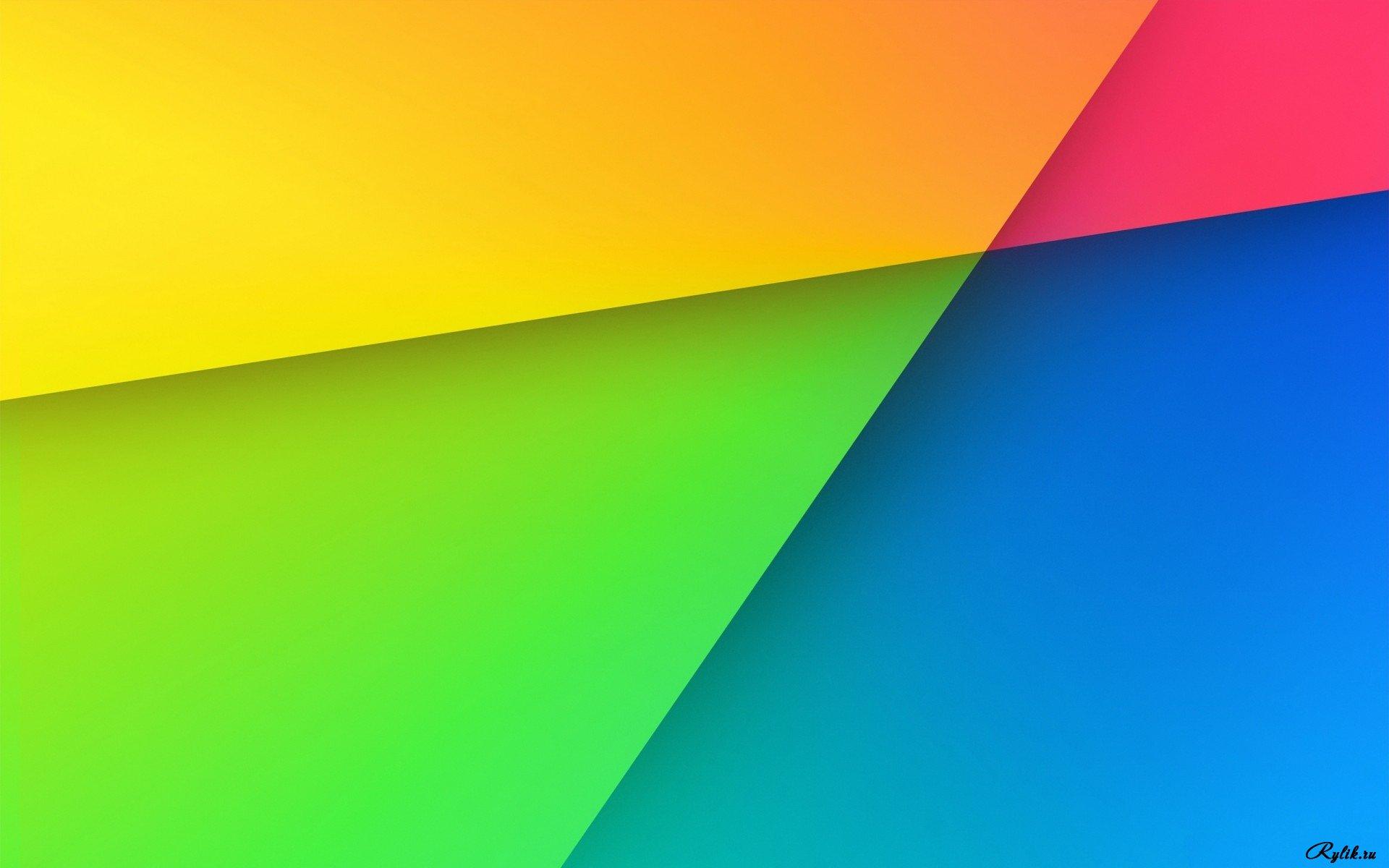 Тип ветвления «Выбор»
Нет
Да
Нет
Да
Условие 2
Условие 1
…
Действие 2
Действие 1
Нет
Да
Условие n
Действие n
Пример 4
21
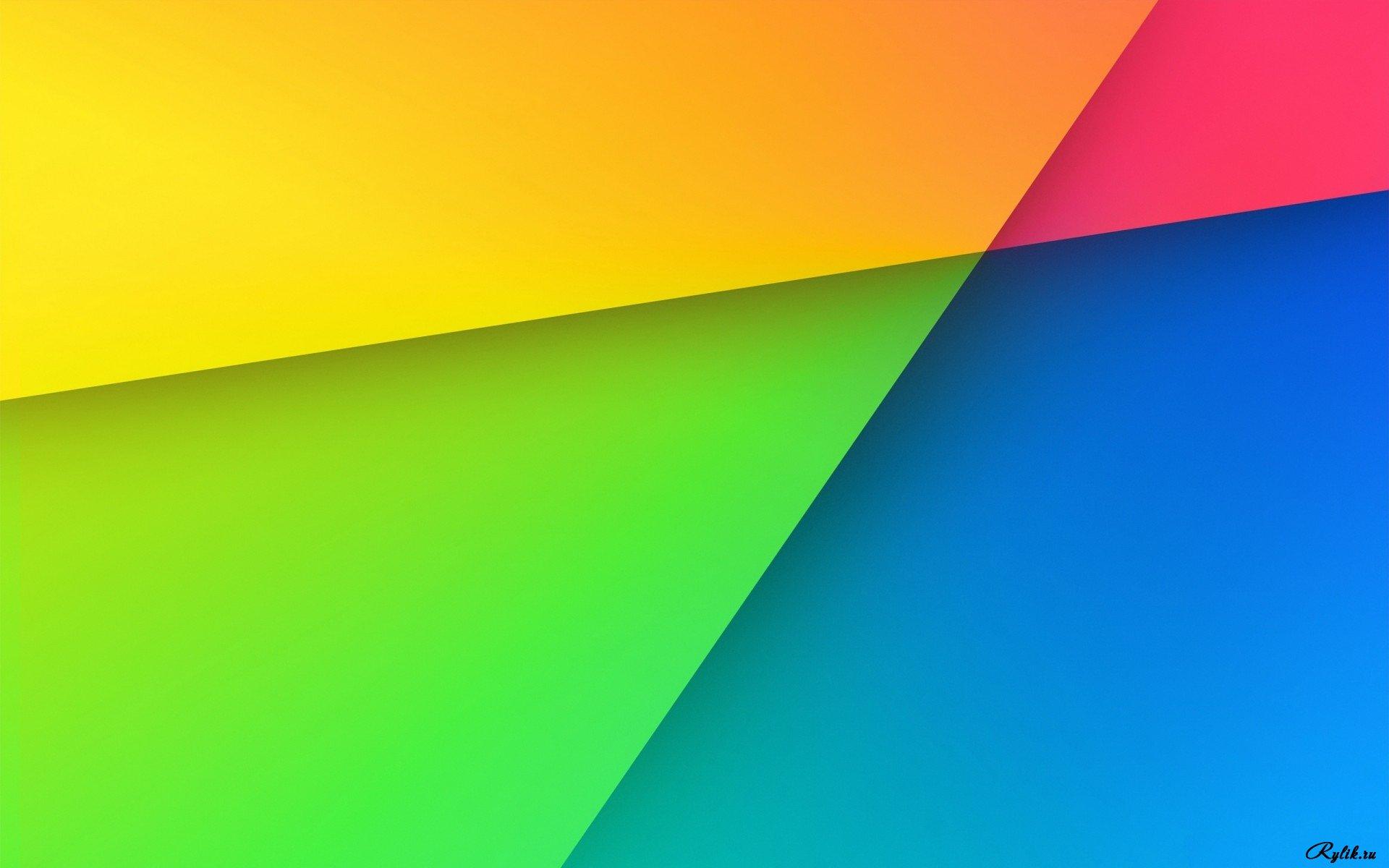 Пример 4: Составьте алгоритм решения квадратного уравнения
начало
Ввод a,b,c
D=b²+a*c
Нет
Да
Нет
Да
D>0
D=0
Вывод х1,x2
Вывод х
конец
22
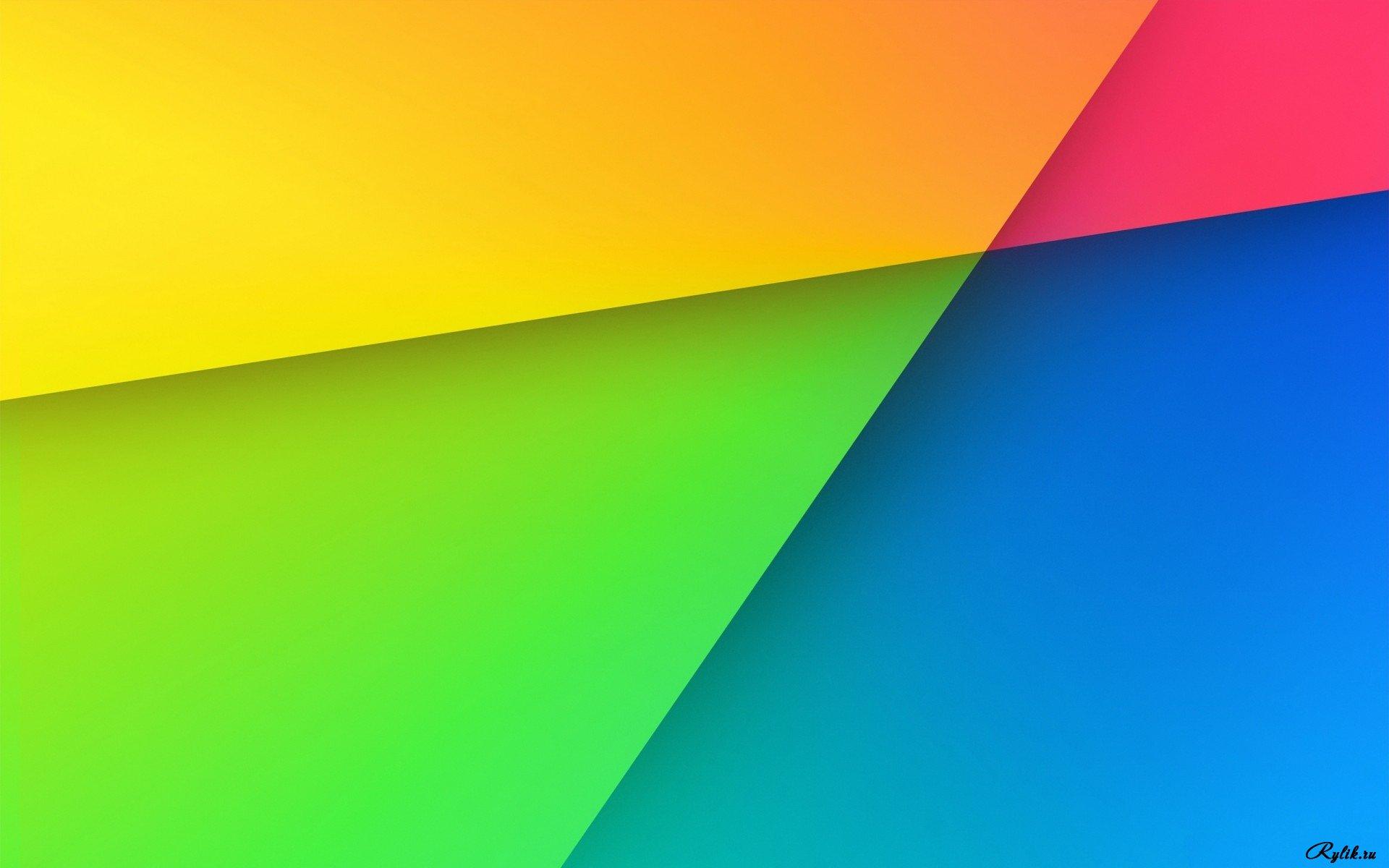 Тип ветвления «Выбор - иначе»
Нет
Да
Нет
Да
Условие 2
Условие 1
…
Действие 2
Действие 1
Нет
Да
Условие n
Действие n+1
Действие n
23
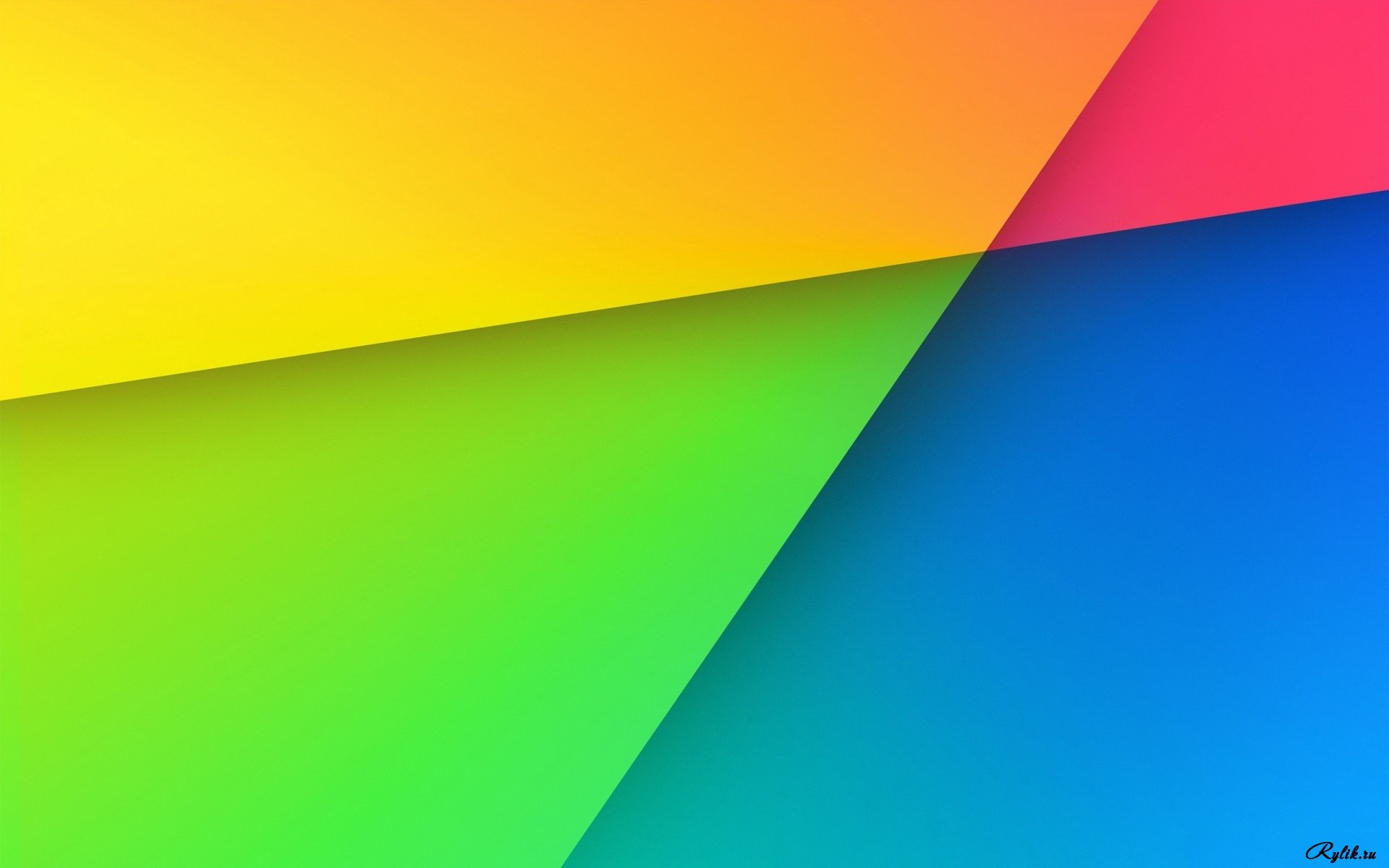 Циклический алгоритм. Базовая структура  «Цикл»
Пока условие выполняется
Тело цикла
Цикл с предусловием
Цикл с постусловием
Цикл «Для»
Тело цикла
Нет
Для i=i1 до in
Нет
Да
Тело цикла
До тех пор, пока условие выполняется
Да
Пример 5
Пример 6
Придумать пример
24
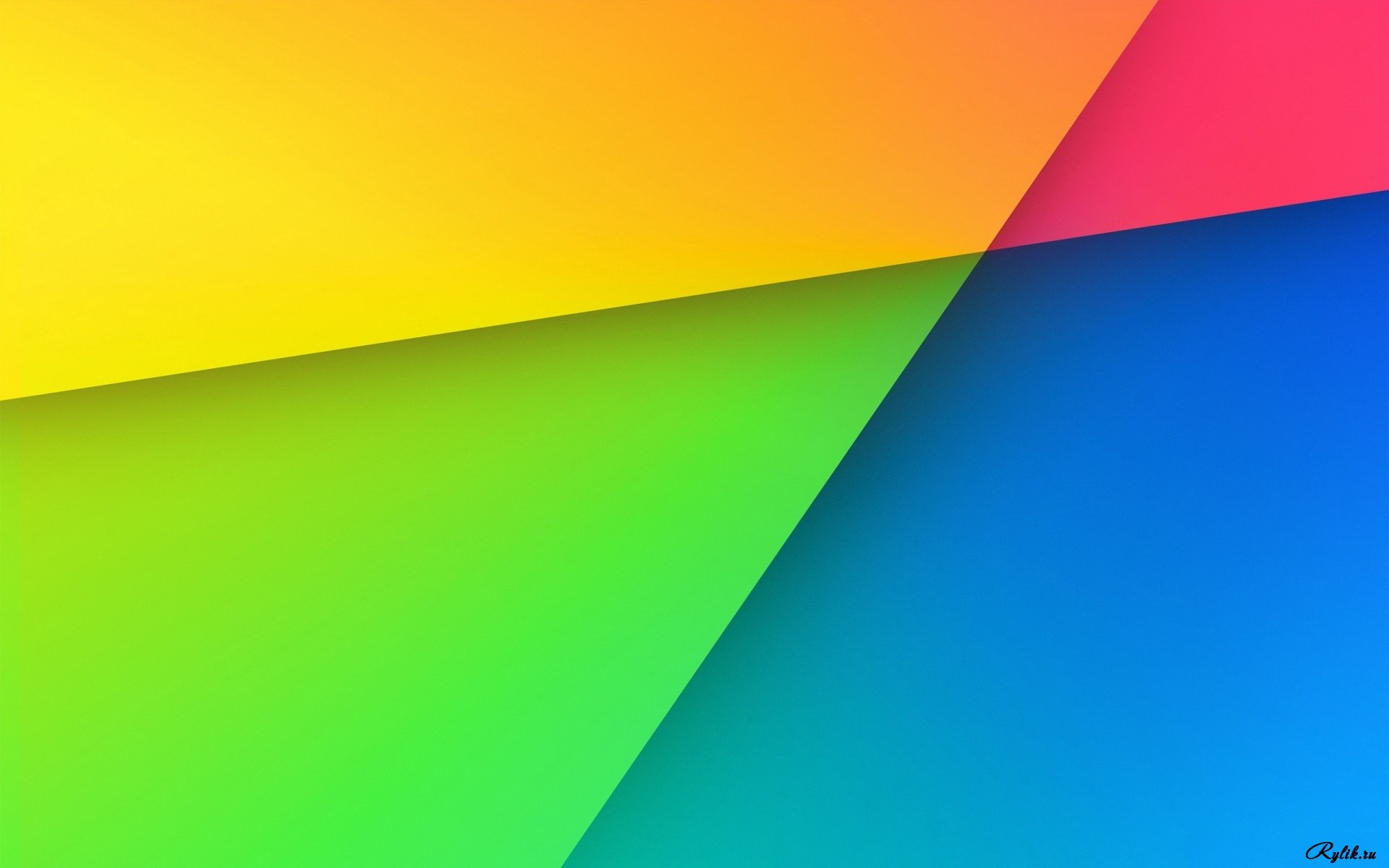 Пример 5: Проверьте, верно ли составлен фрагмент алгоритма работы магазина
Пока есть покупатели
выслушать
выдать товар
получить деньги
Сдать сдачу
25
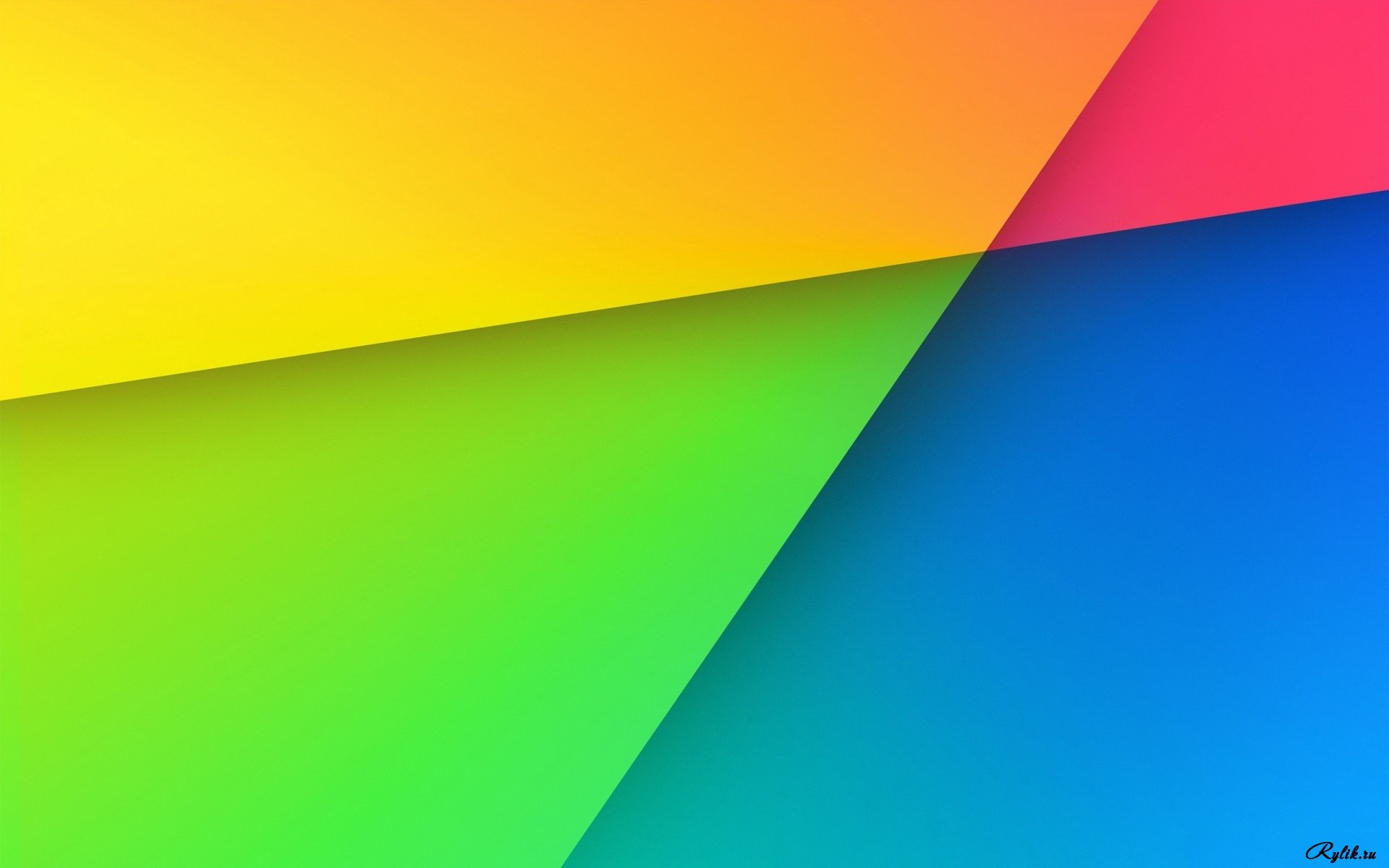 Пример 6: Разработать алгоритм вычисления суммы чисел от 1 до 10.
начало
S:=0
Для i=1 до 10
S:=S+1
Вывод S
конец
26
Решение задач
Уровень сложности задачи
Способ представления алгоритма
С помощью естественного языка – 1 балл
Задача на 1 балл
Задача на 2 балла
С помощью блок-схем на листе – 2 балла
С помощью блок-схем на компьютере – 3 балла
Задача на 3 балла
27
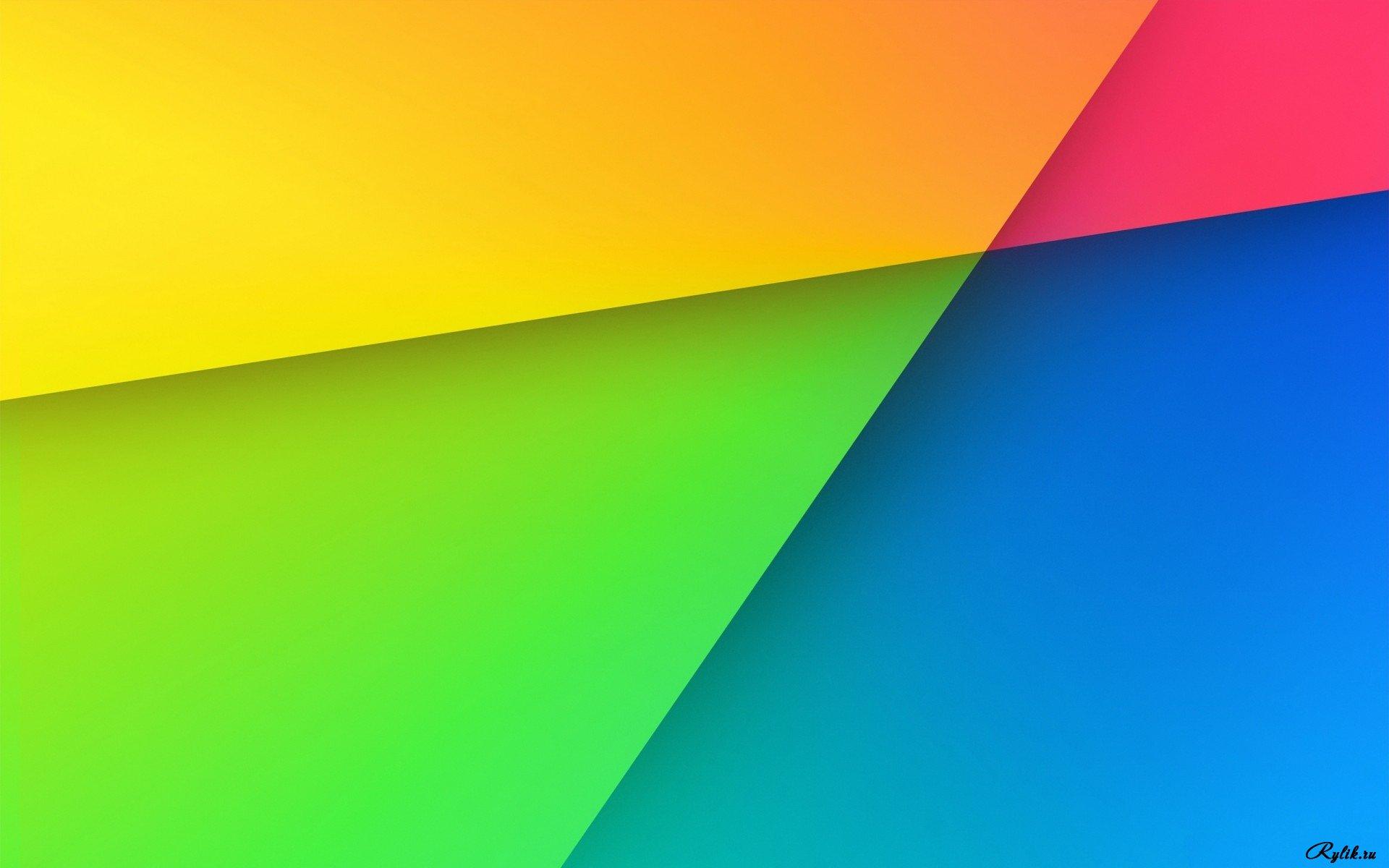 Задача на 1 балл
Компьютерная программа имеет размер в X Kb. Составить алгоритм перевода в Mb, Gb.
начало
Ввод х
M:=X/1024
G:=M/1024
Вывод M,G
конец
28
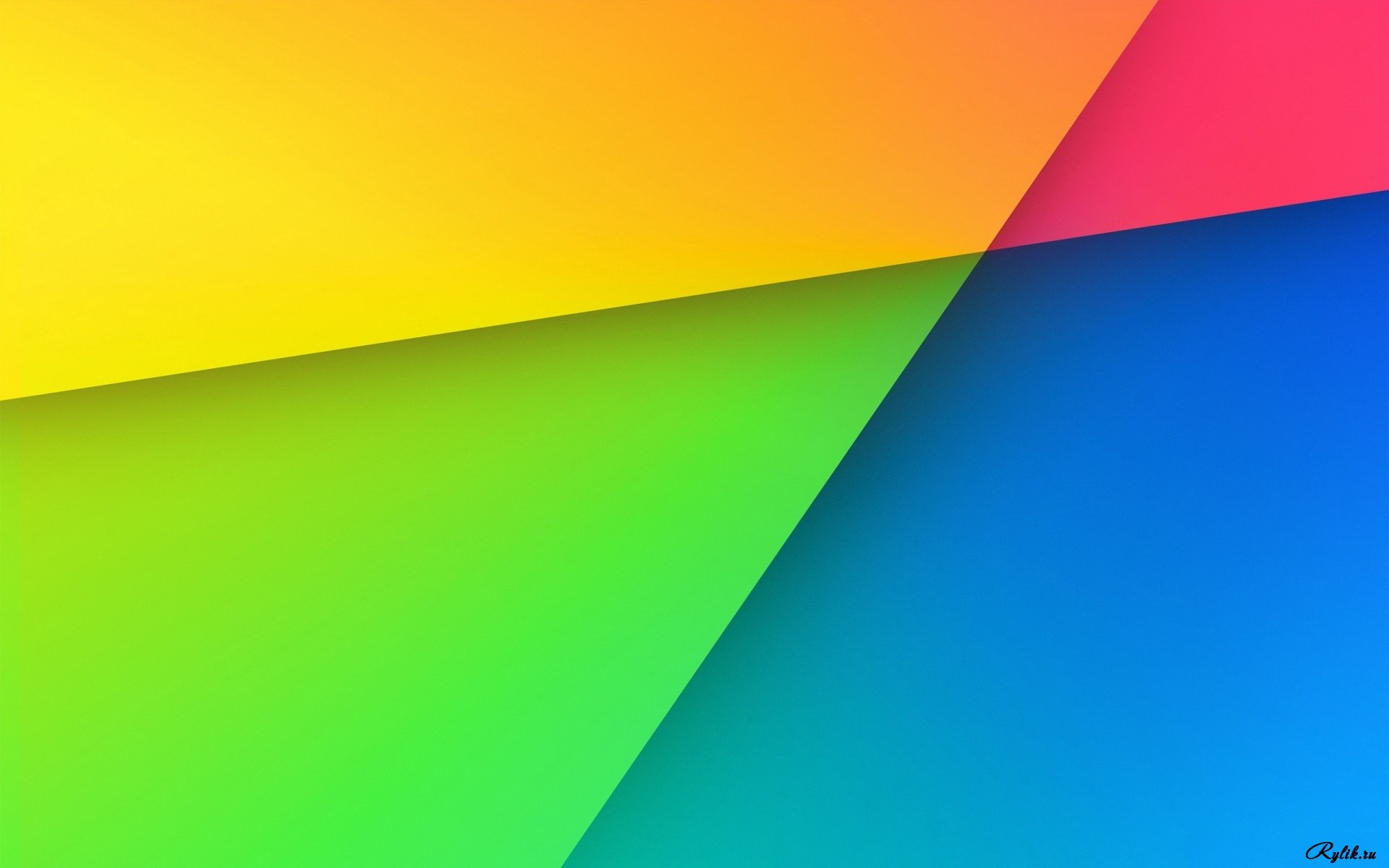 Задача на 2 балла
Военная переправа
Командиру взвода нужно переправить через реку 10 солдат. На реке нет мостов, и ни один солдат не пожелал переплывать реку вплавь. Тут командир увидел лодку, в которой сидели два мальчика. Лодка могла удержать либо двоих мальчиков, либо одного солдата. Как командир переправил солдат на другой берег, используя лодку?
29
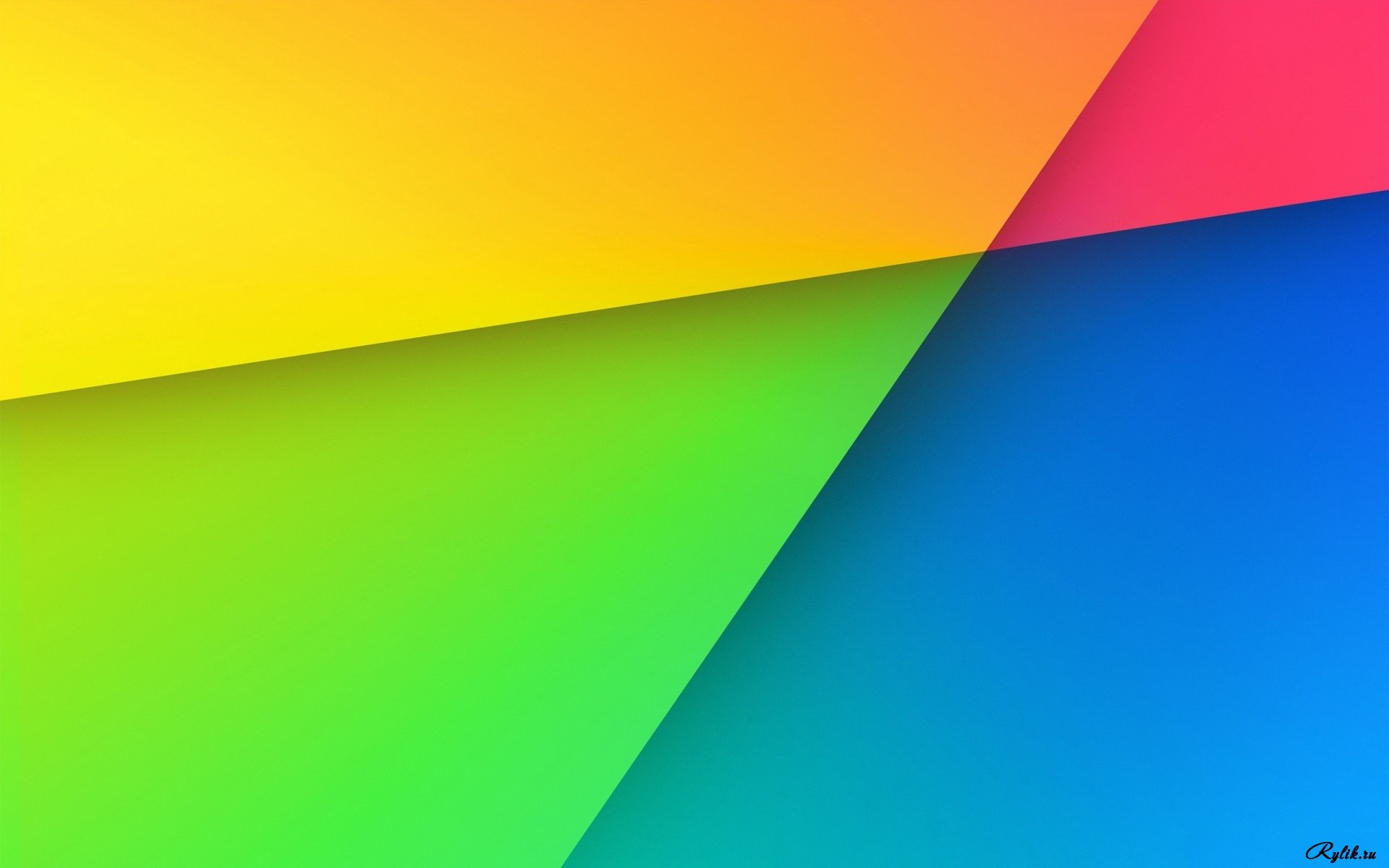 начало
10 солдат, 2 мальчика
Для i=1 до 10
2 мальчика переправляются на другой берег
1 мальчик высаживается на другом берегу
2 мальчик плывет обратно к солдатам
2 мальчик высаживается
Переправляется солдат
Солдат высаживается на другом берегу
1 мальчик переправляется к солдатам
10 солдат на другом берегу
конец
30
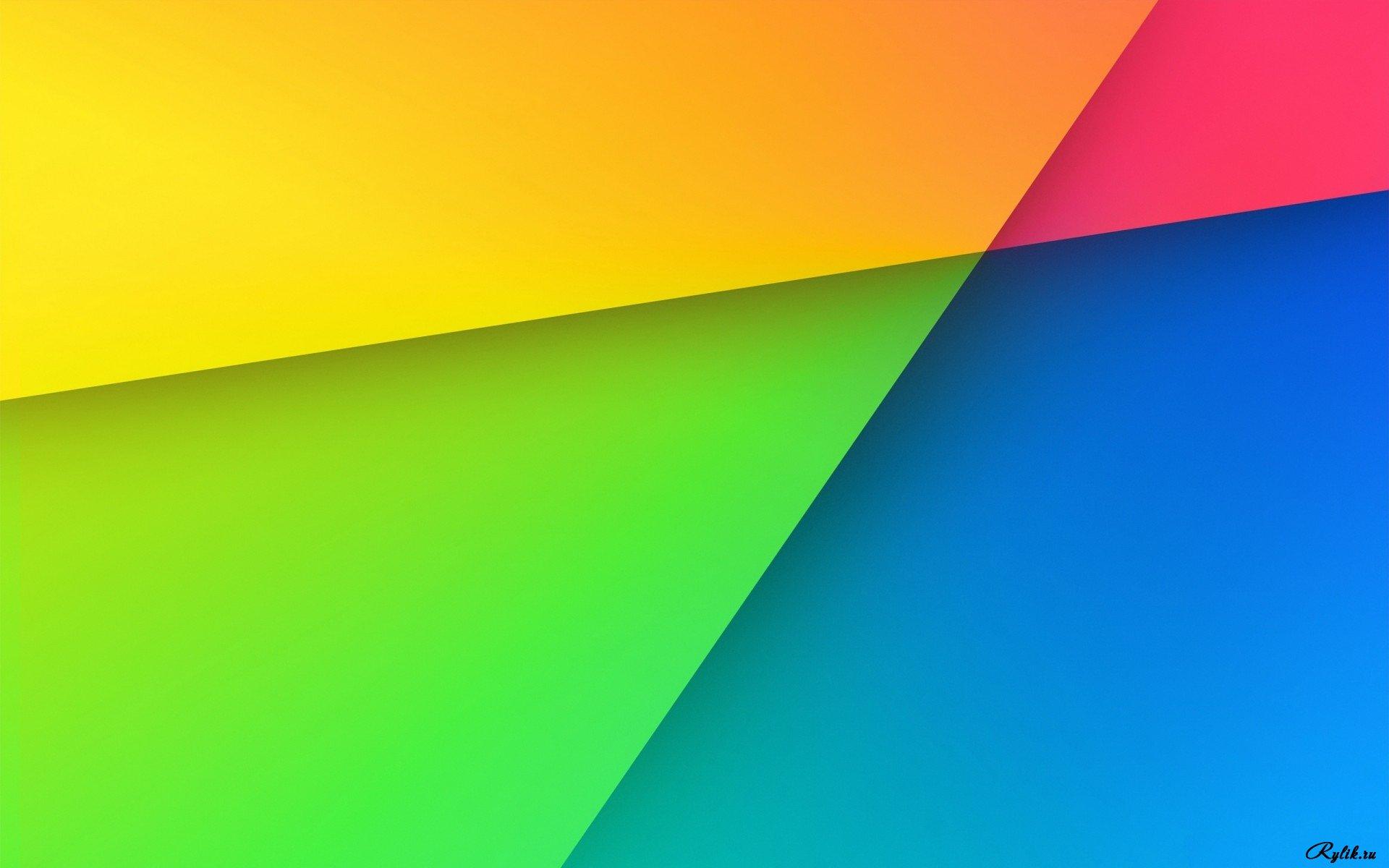 Задача на 3 балла
Работник зарабатывает X руб. за 40 часов своей работы. Ему доплачивают 1000рублей за каждый час сверх 40 часов. Какую сумму он получит, если отработает Y часов?
начало
Ввод Х,Y
Нет
Да
Y>40
K:=Y-40
Х:=1000*К+X
Вывод Х
31
конец
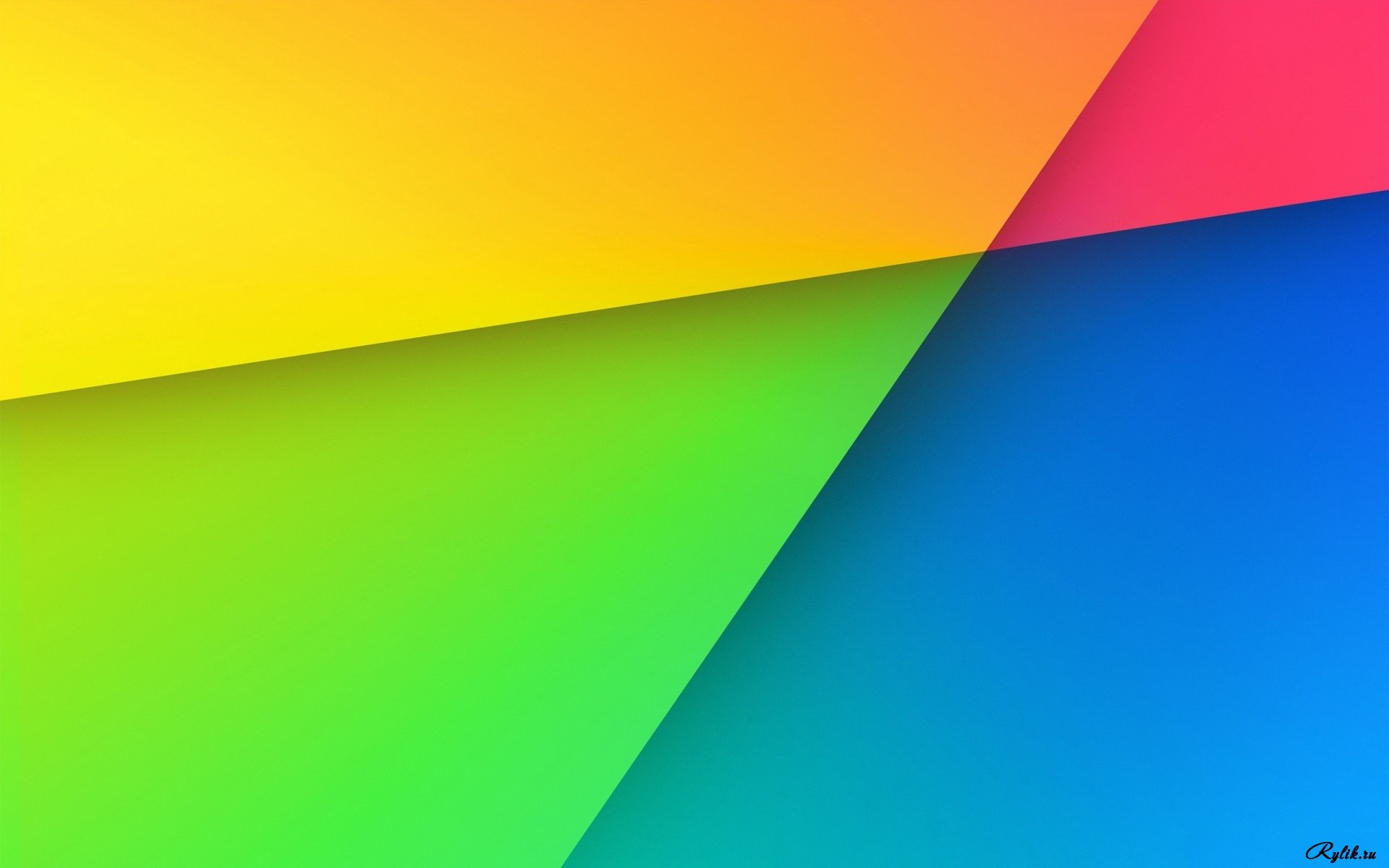 Какая алгоритмическая структура наиболее часто используется?
 
Какую сложнее продумывать?

Какой способ представления алгоритмов самый универсальный?
32
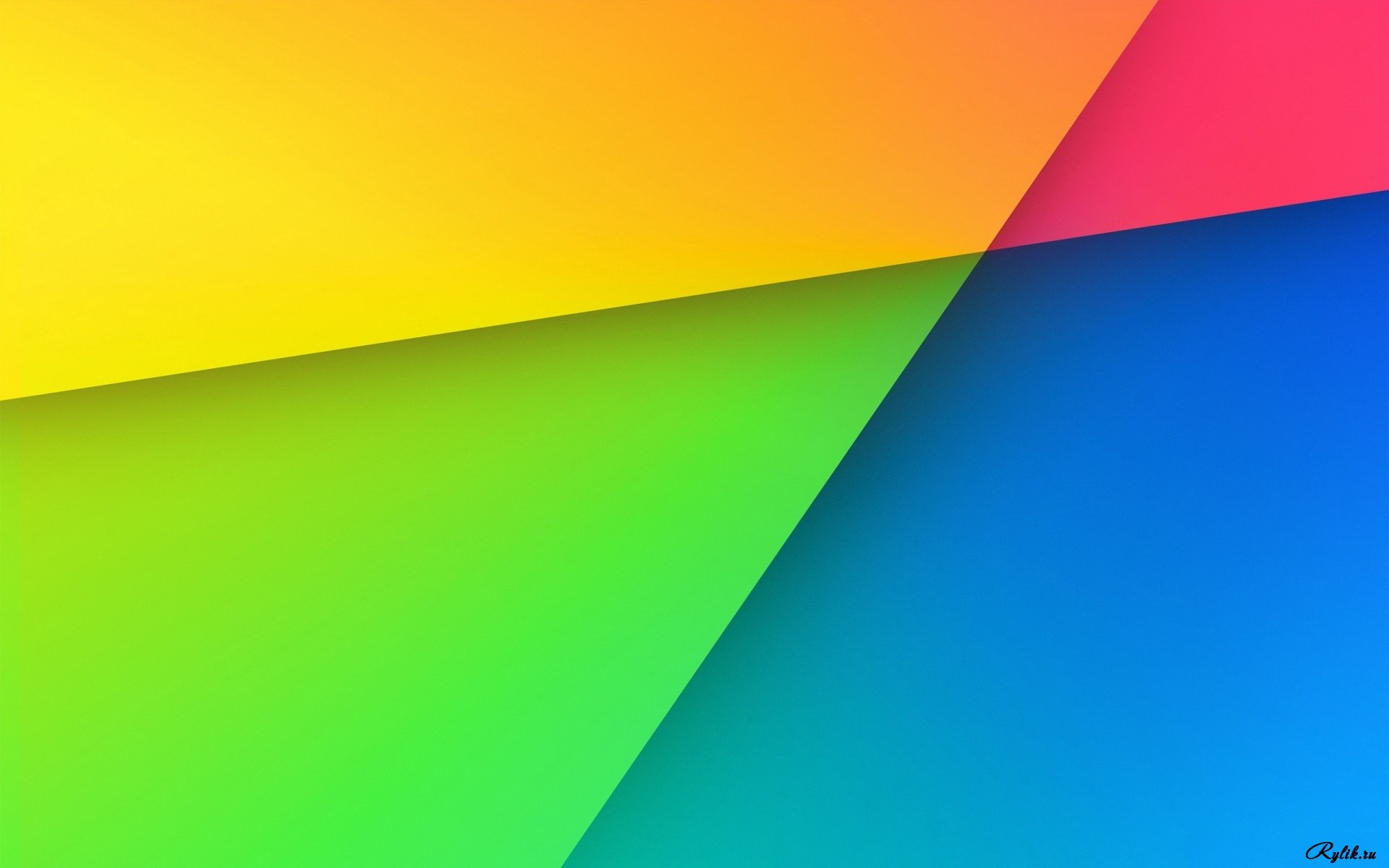 Типы алгоритмов
33